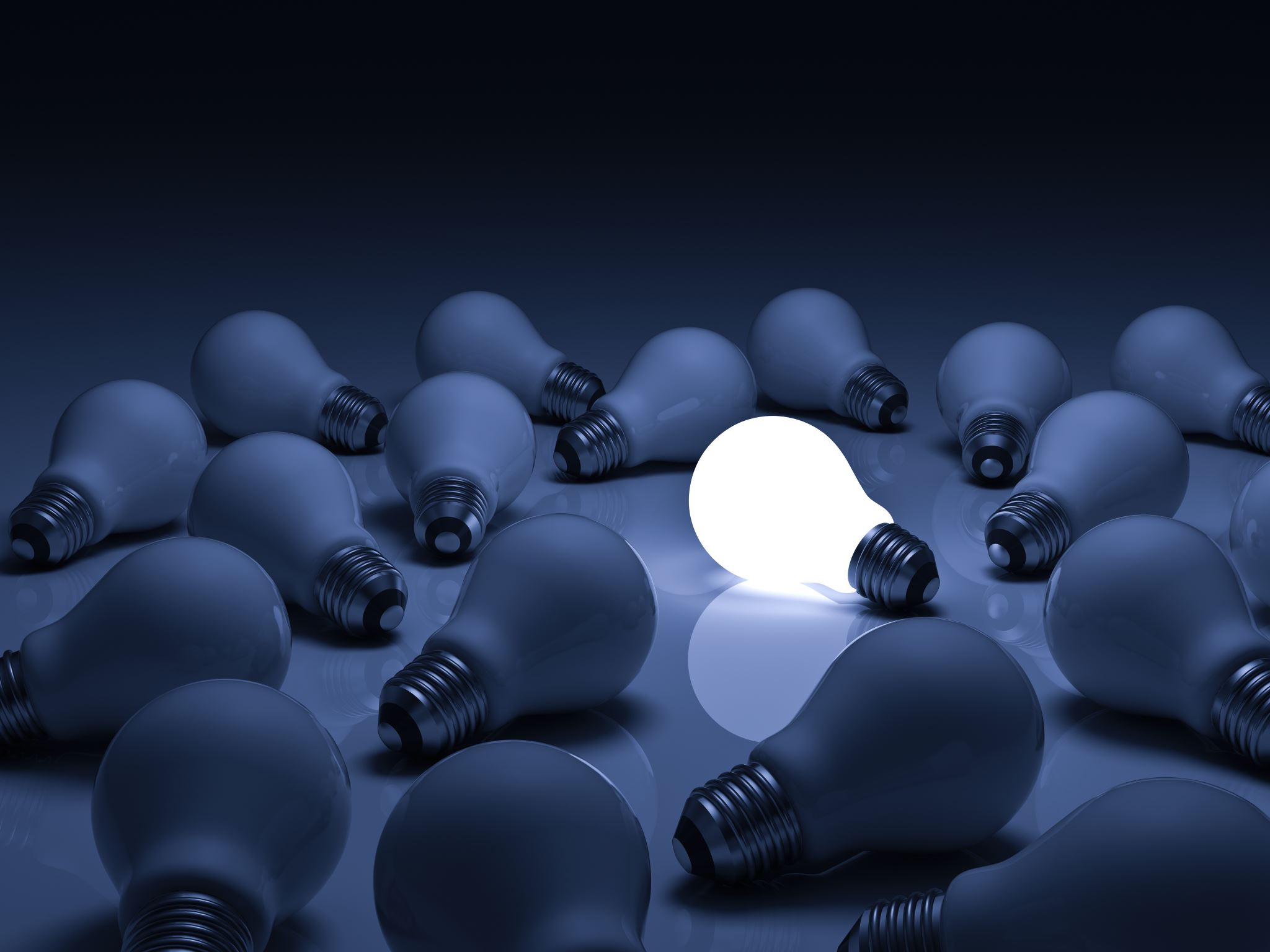 Giving Students the Power to be Innovative Designers
ISTE 2020
Barri Gertz
Emily Heflin
Aaron Griffin
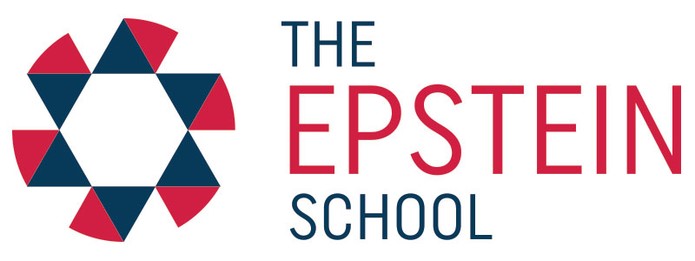 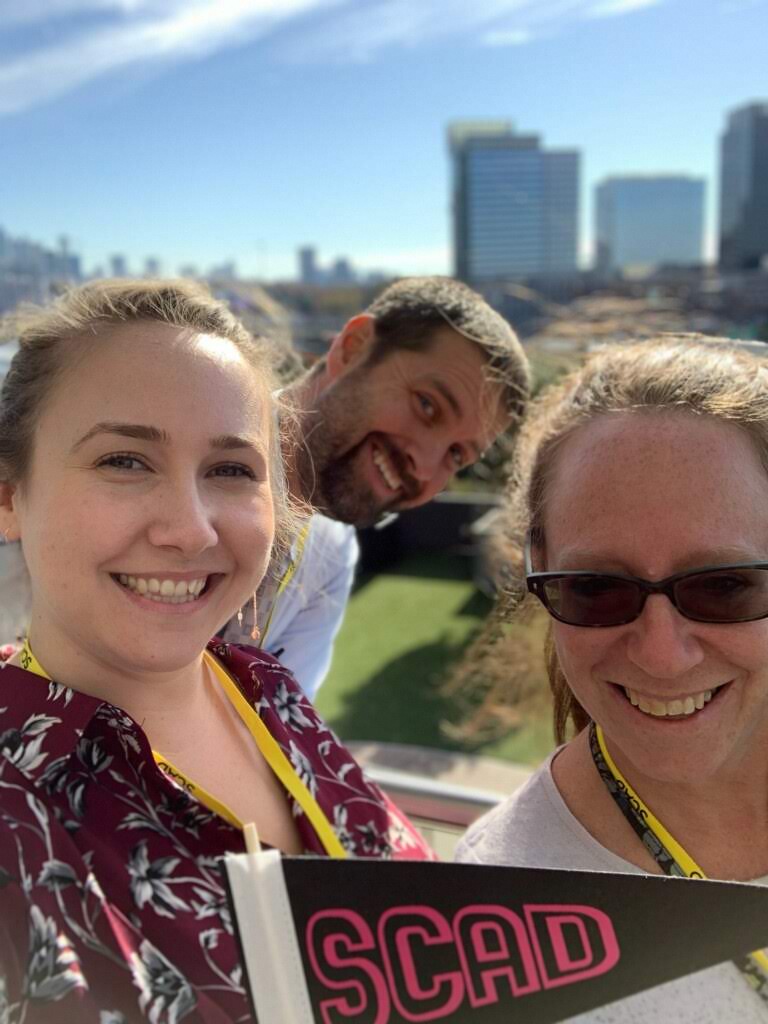 Aaron Griffin
Principal of Schoolwide Programs and Technology
Emily Heflin
21st Century Learning Coach
Barri Gertz
STEAM Coordinator
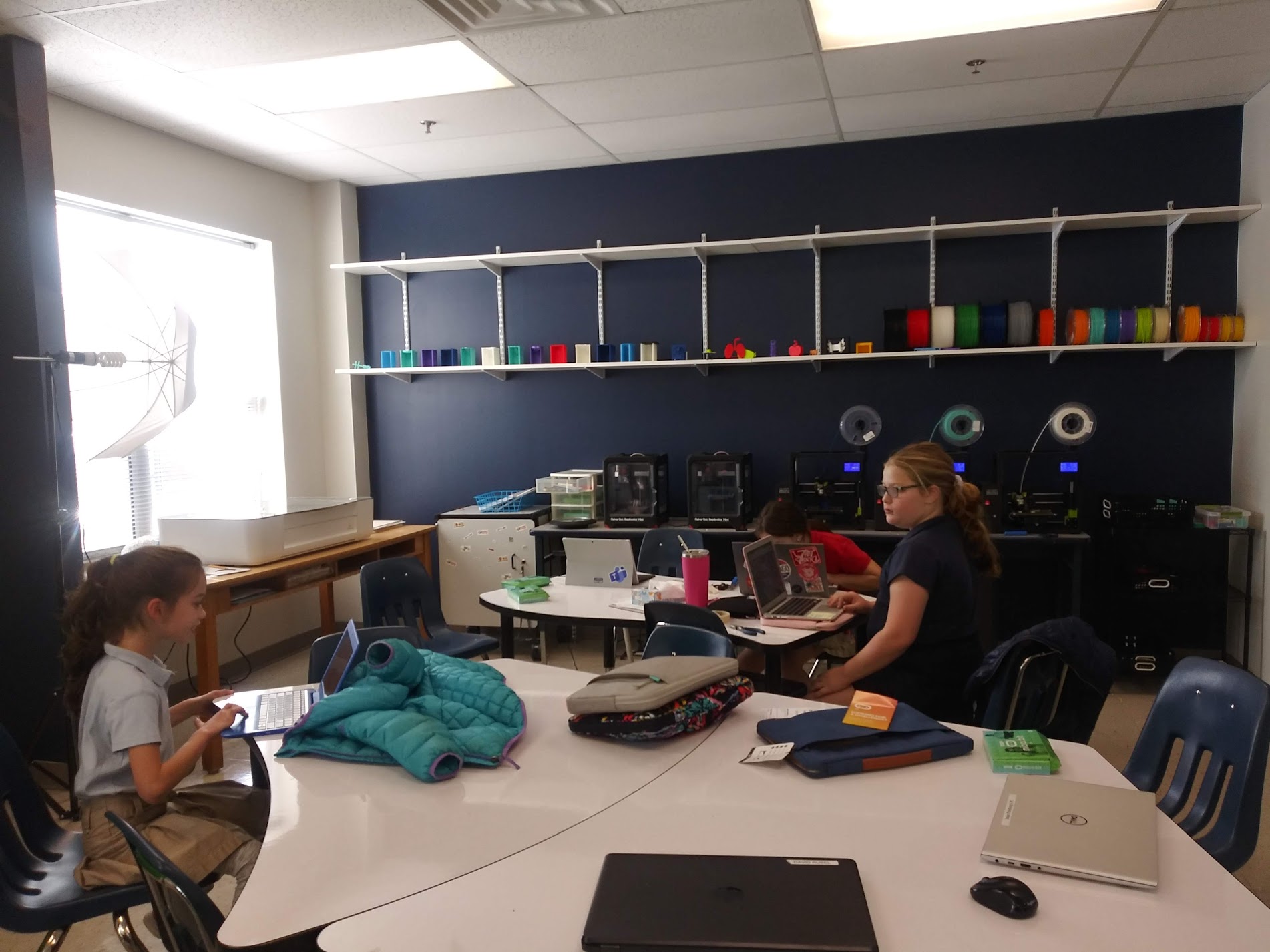 The Epstein School opened the 
Innovation Space in 2019
Innovation Space Tools: Lulzbot 3D Printers Glowforge Laser Cutter Makey Makey Kits
 Oculus Quest VR Headsets  Merge Cubes
Hummingbird Robotics, MicrobitsWonder Workshop Robots Green Screen
Sewing Machine, Cricut, Various Hand and Power Tools, Maker Items
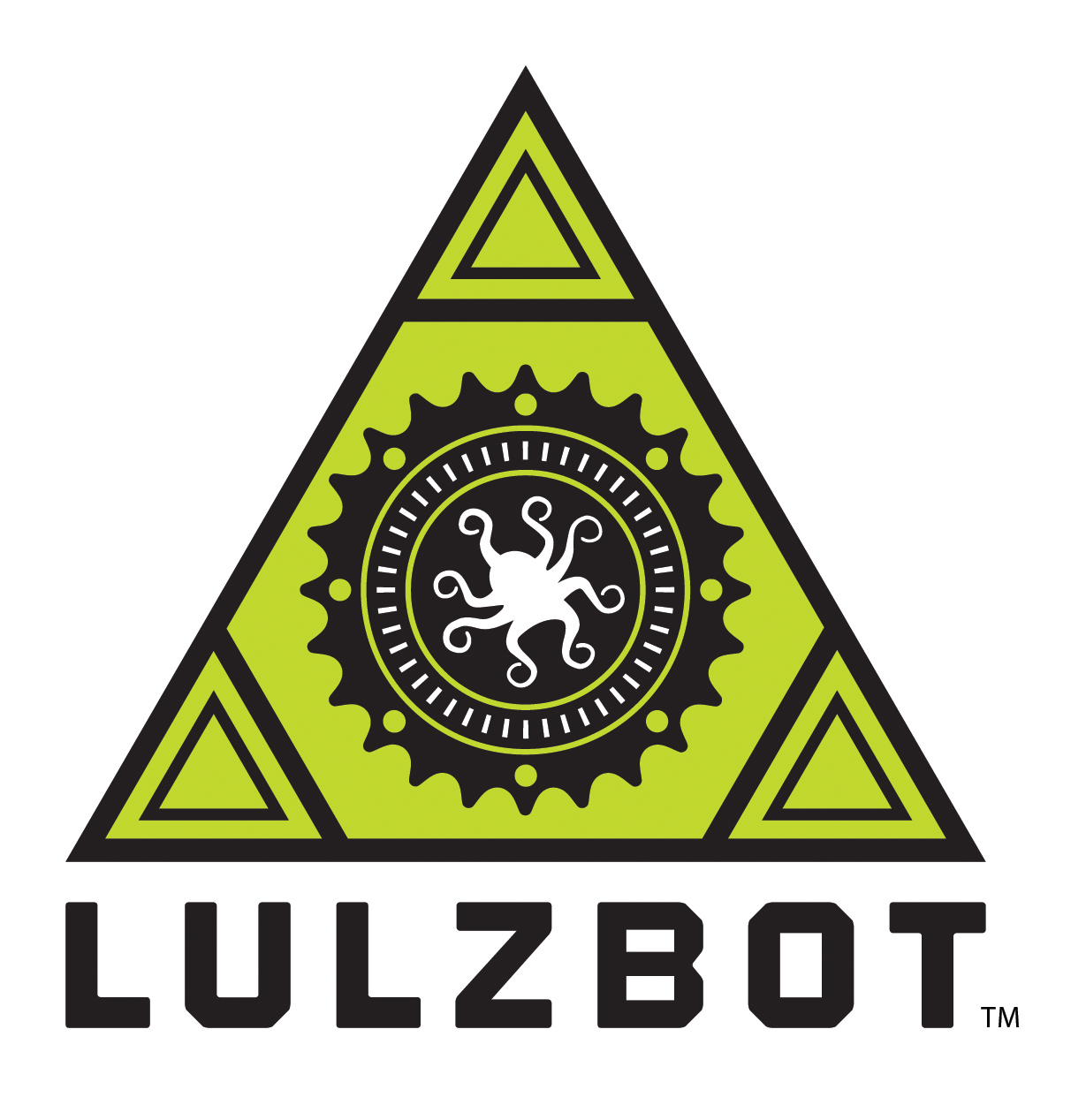 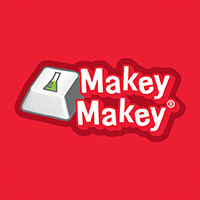 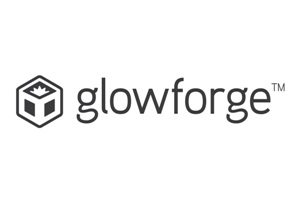 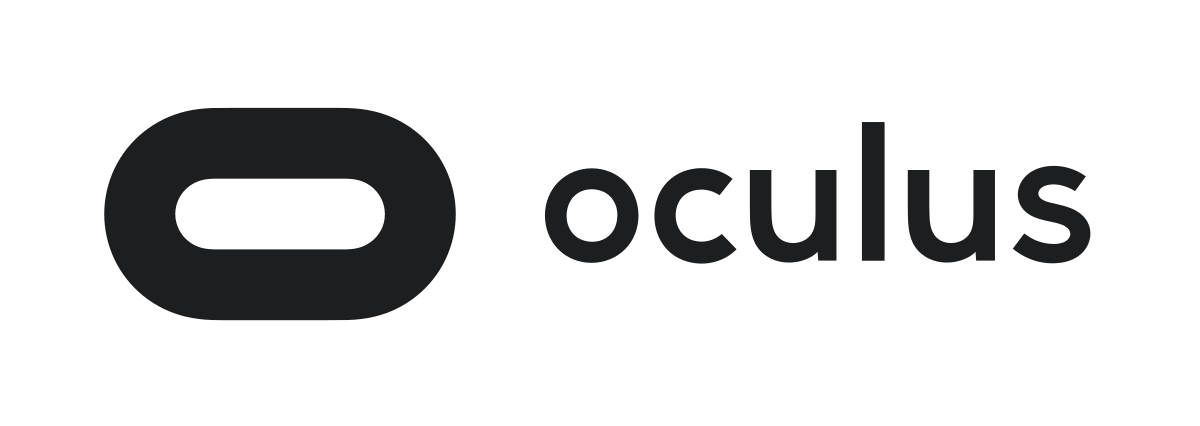 Generate Excitement with Office Hours and Challenges
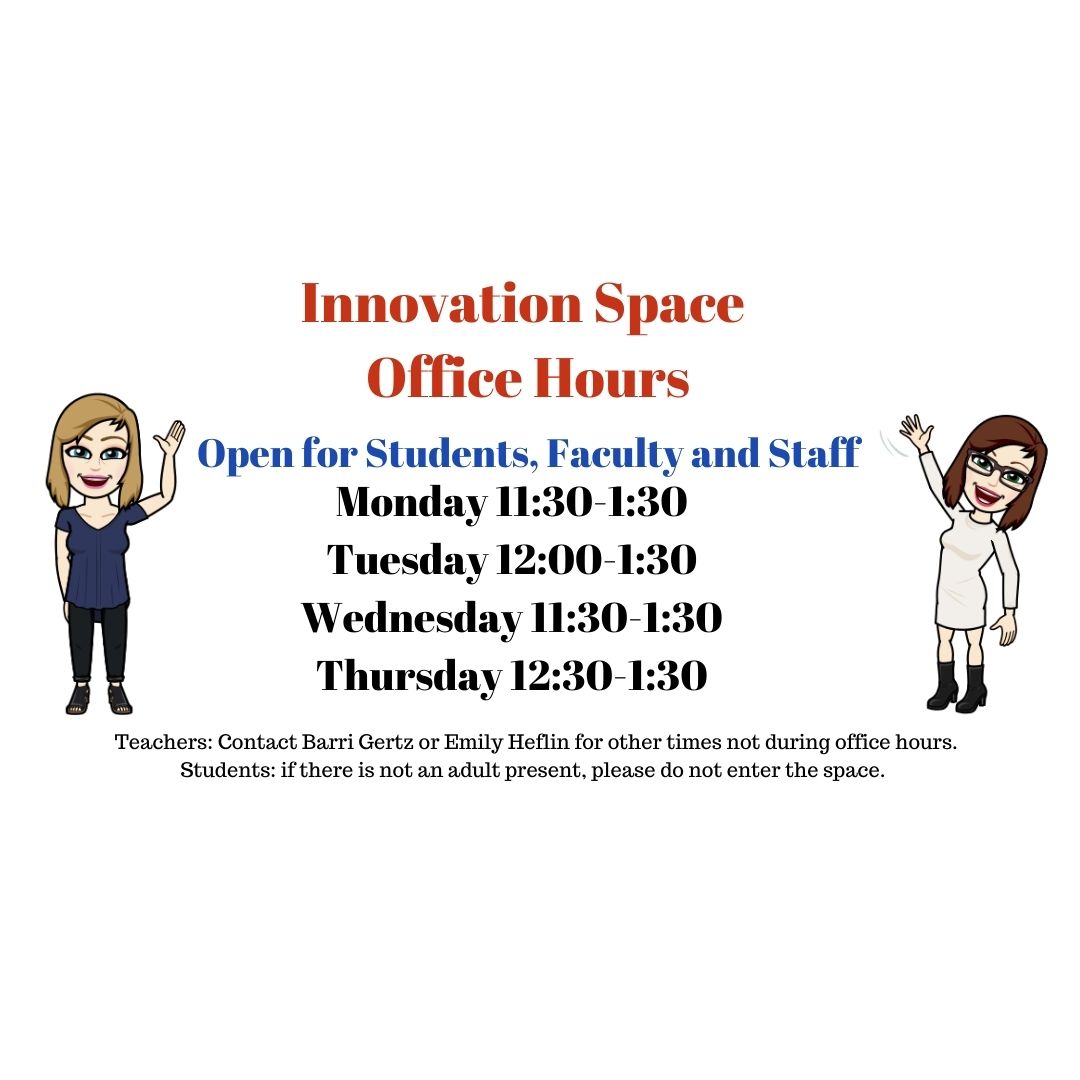 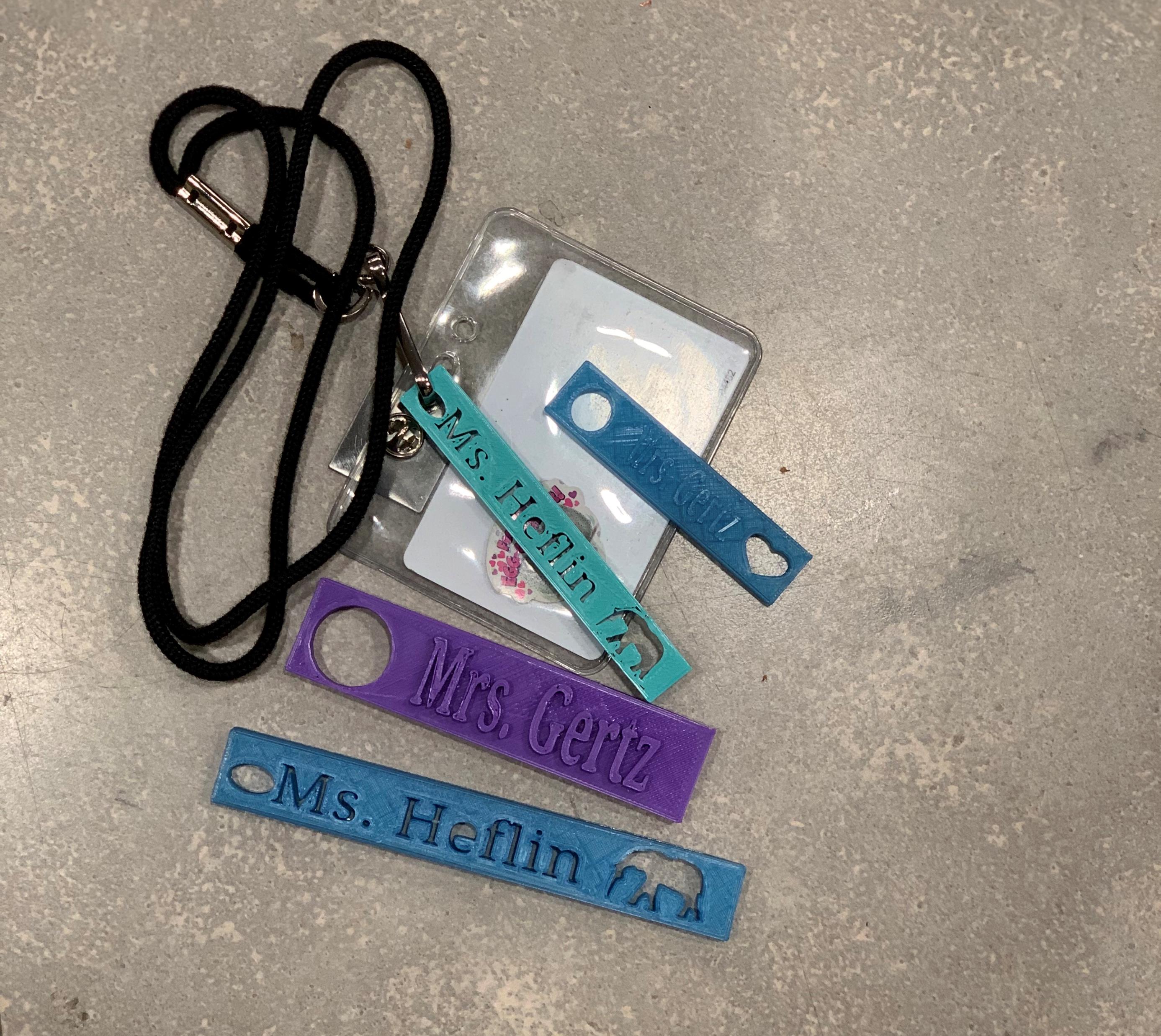 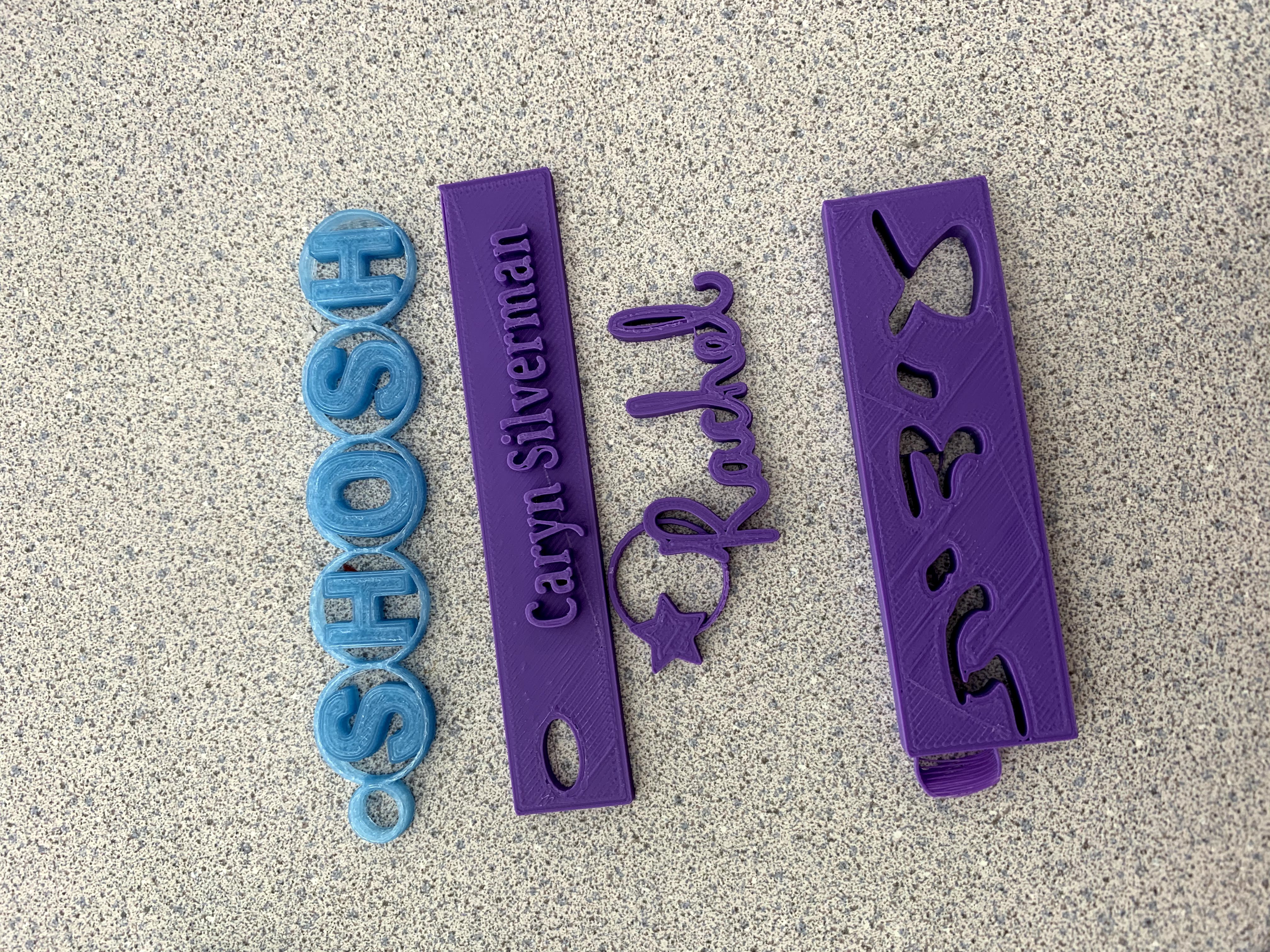 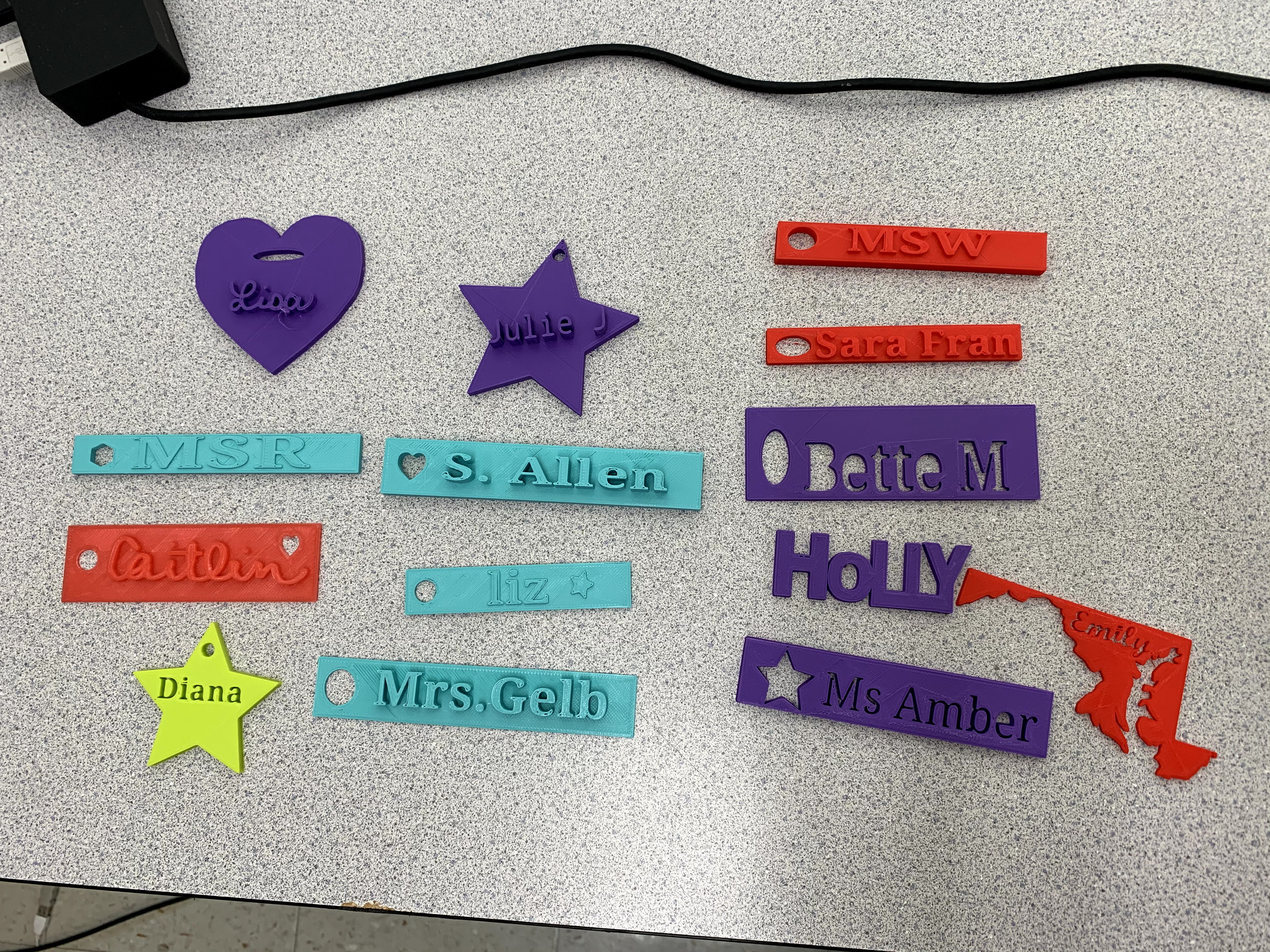 Teacher Nametag Challenge
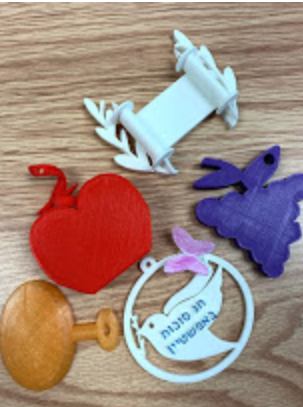 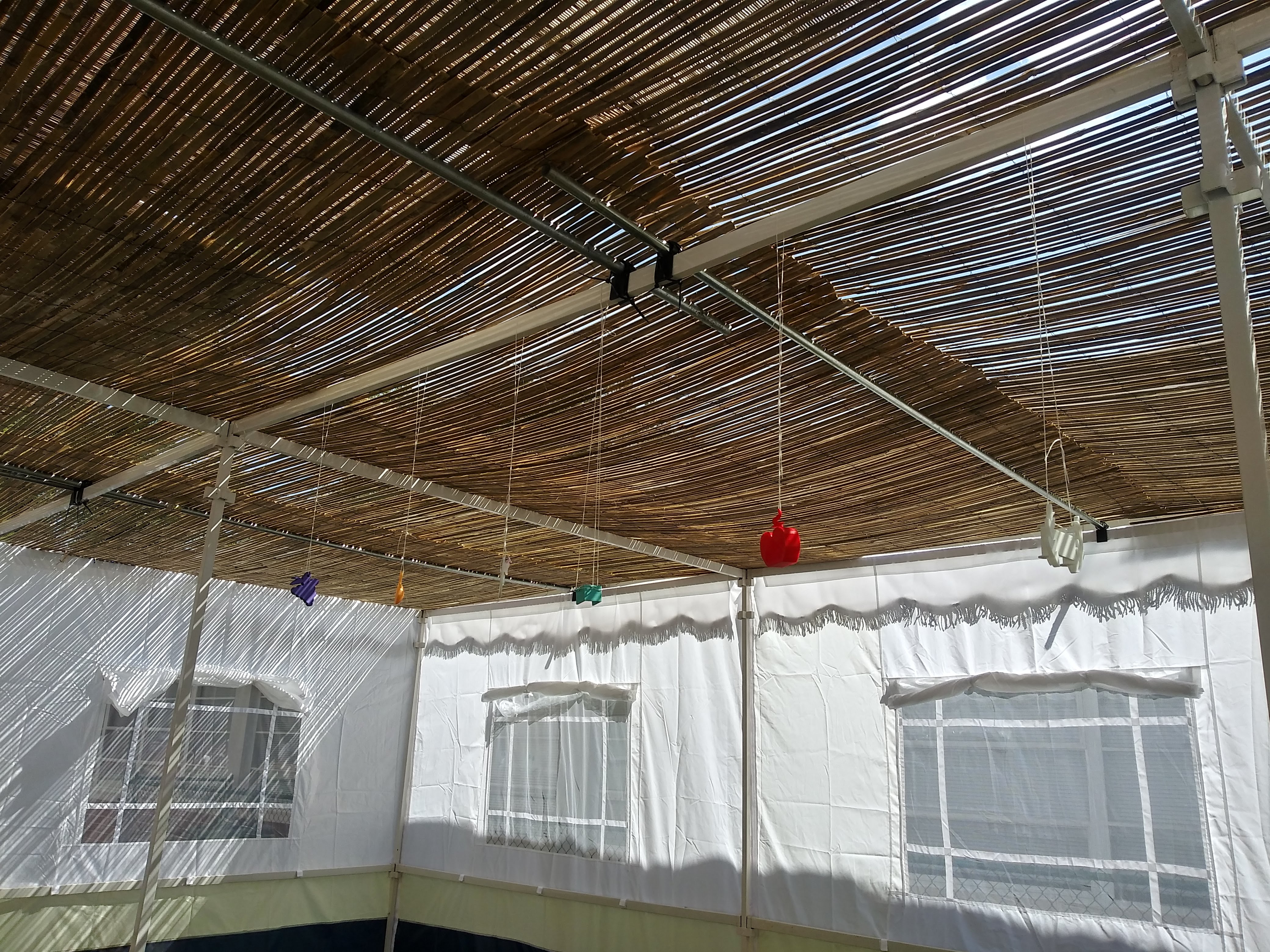 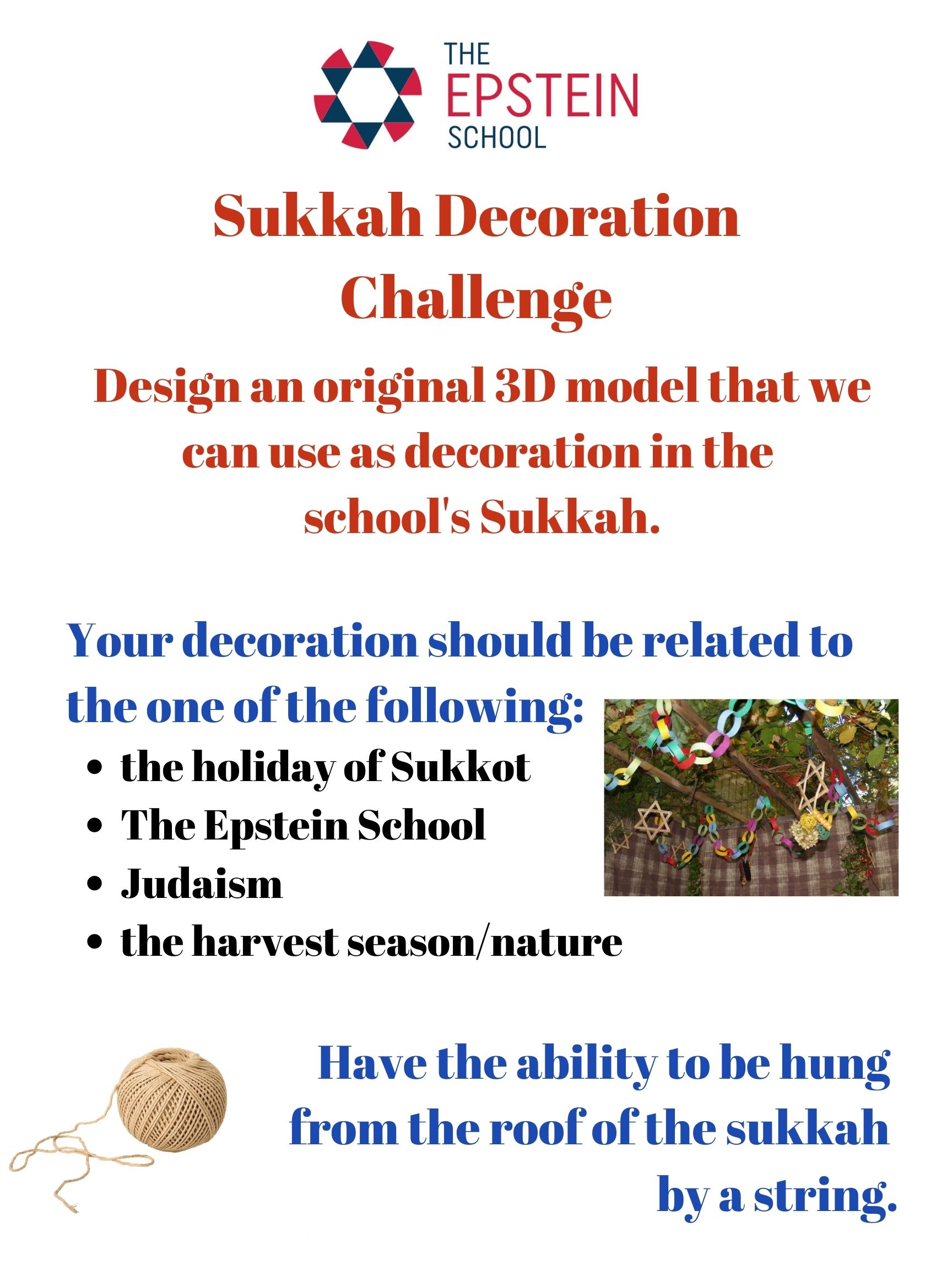 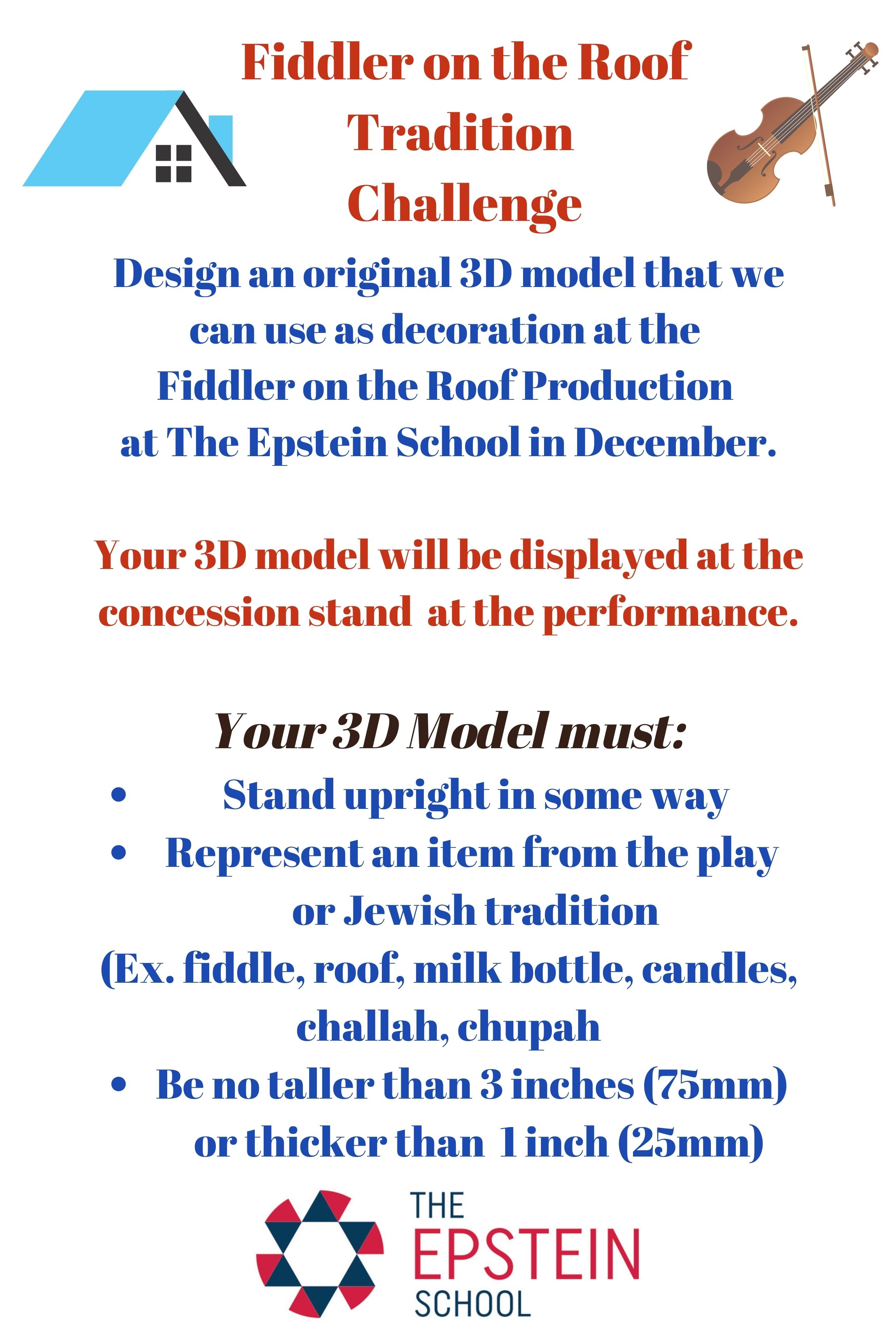 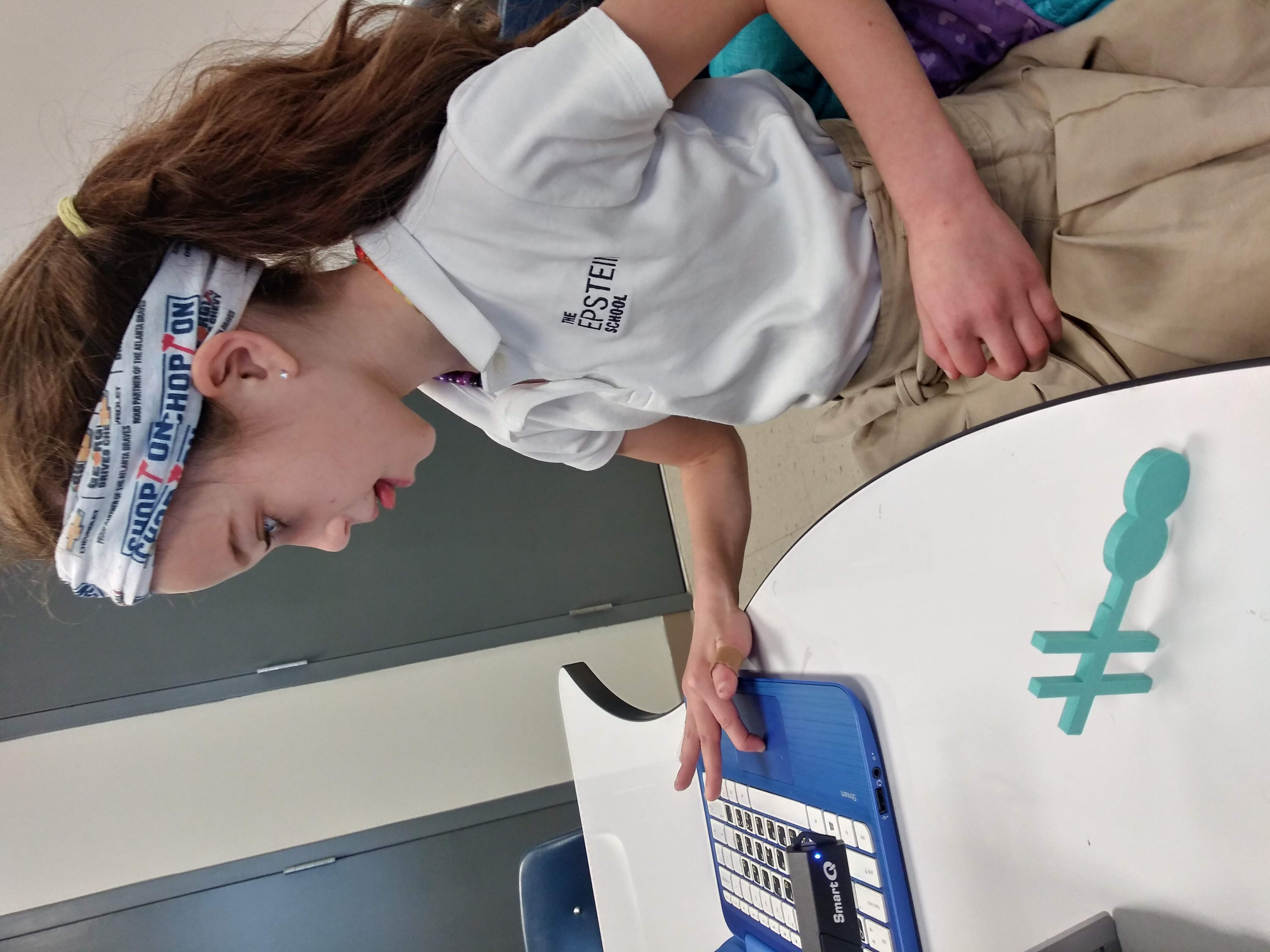 Middle SchoolClubs and STEAM Elective
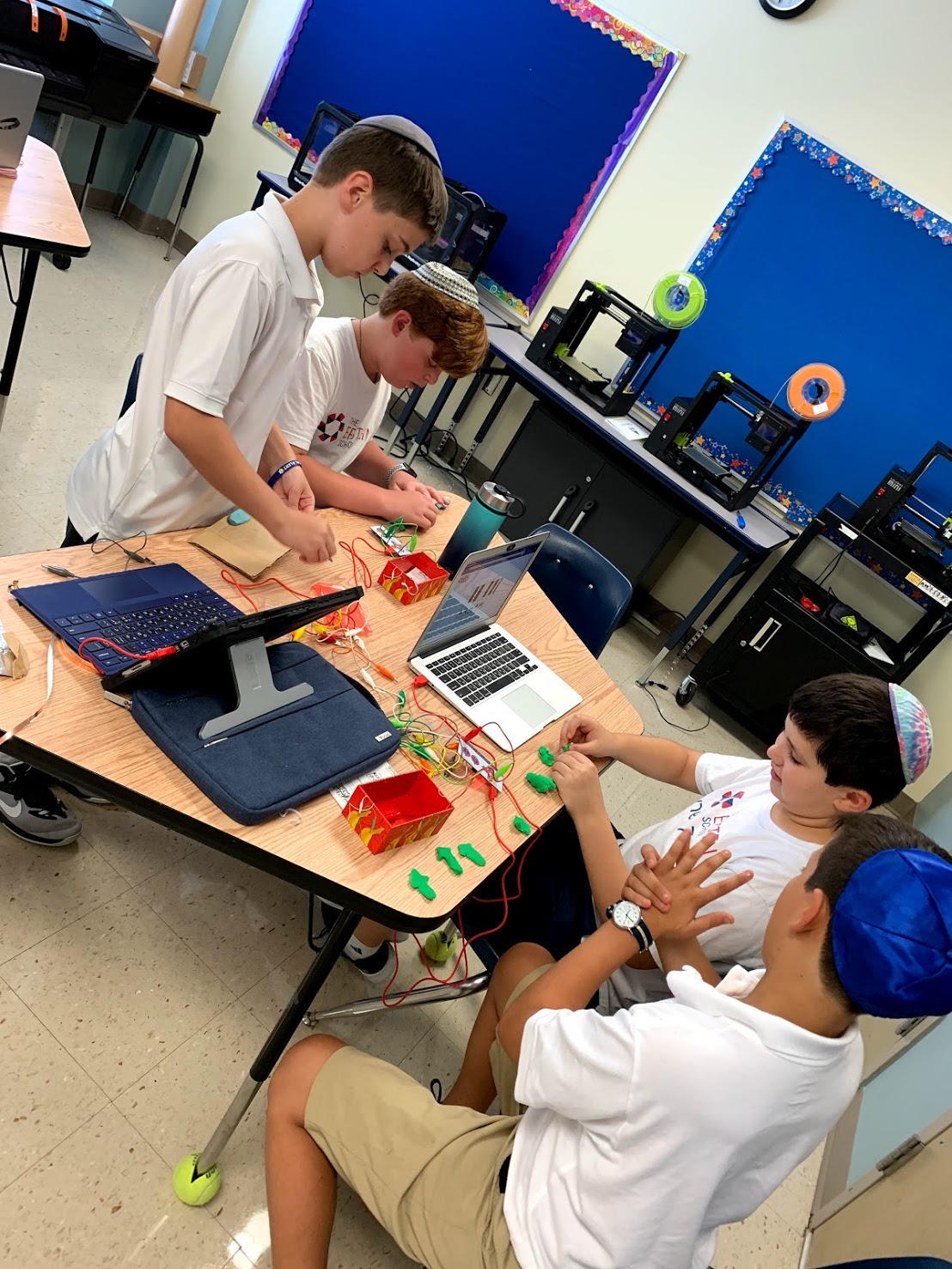 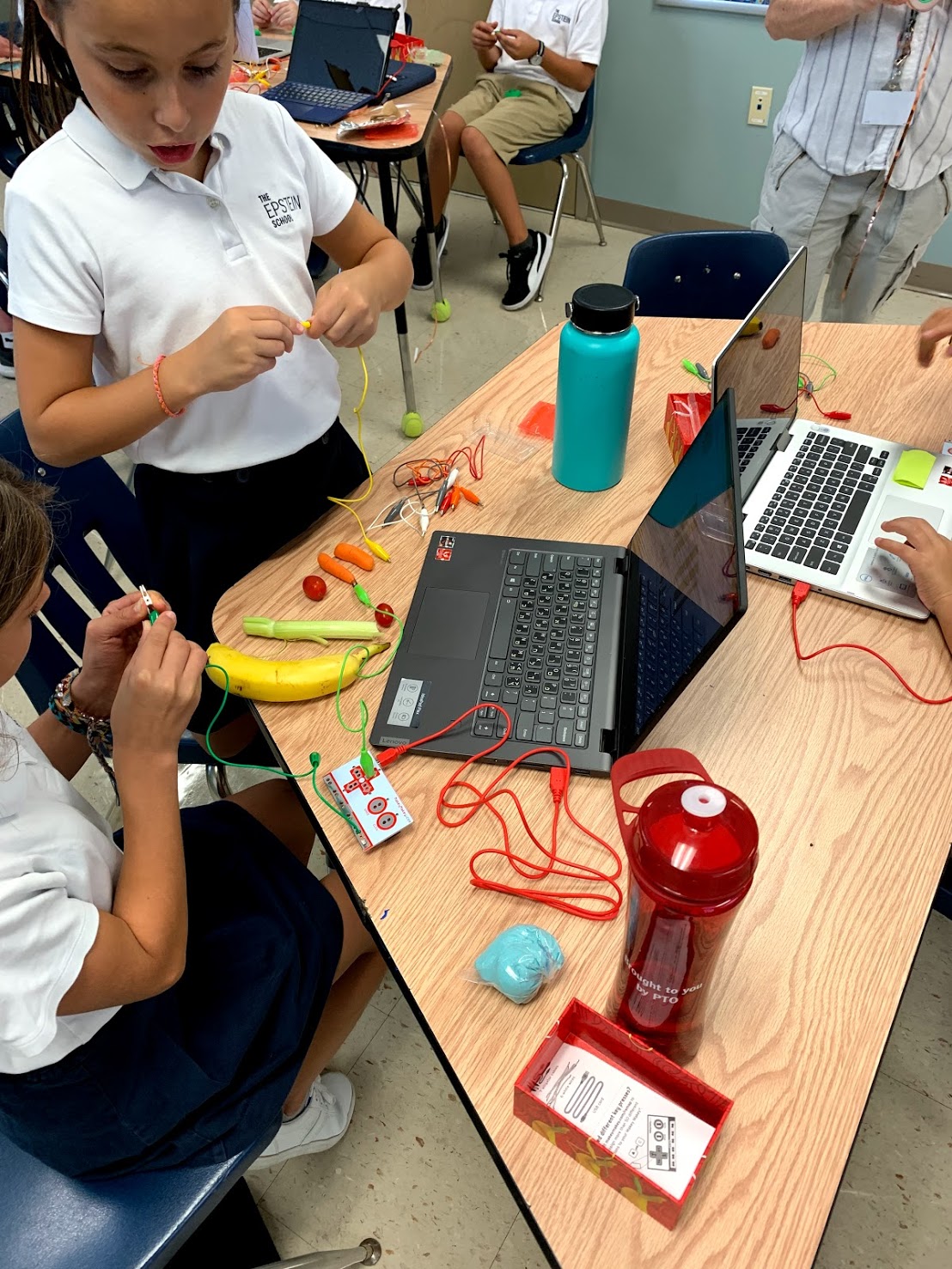 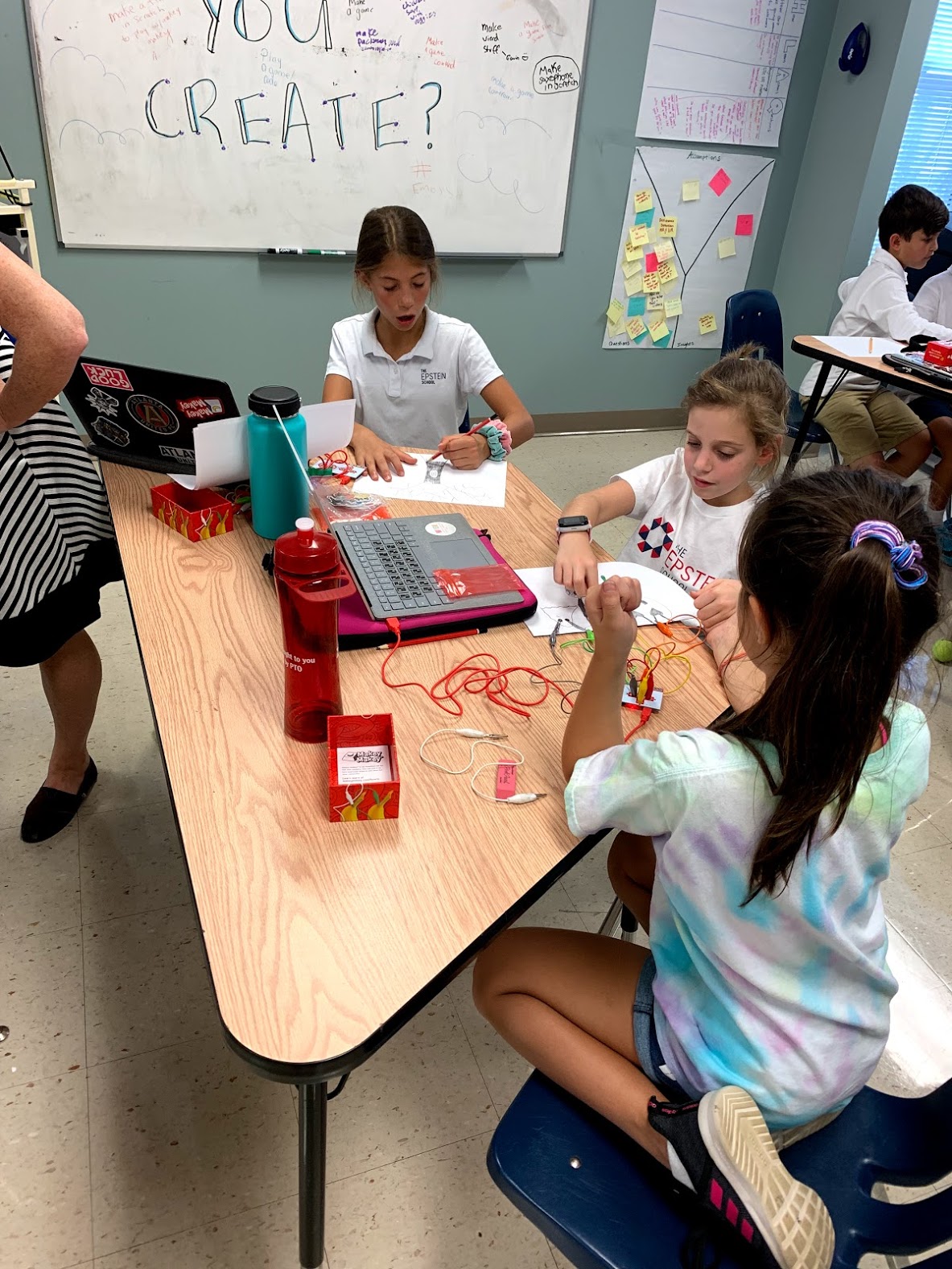 Makey Makey Club
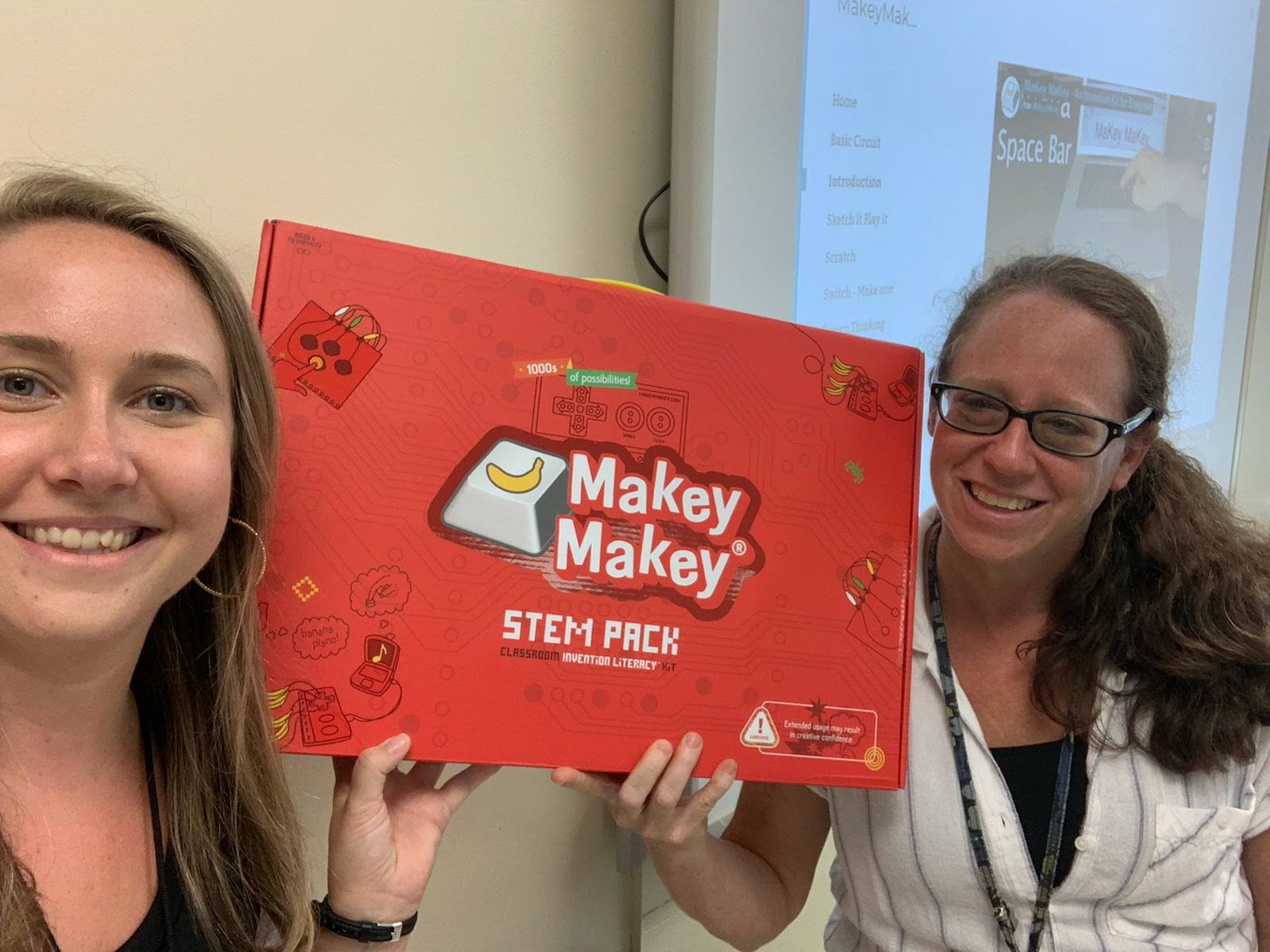 Hummingbird Robotics
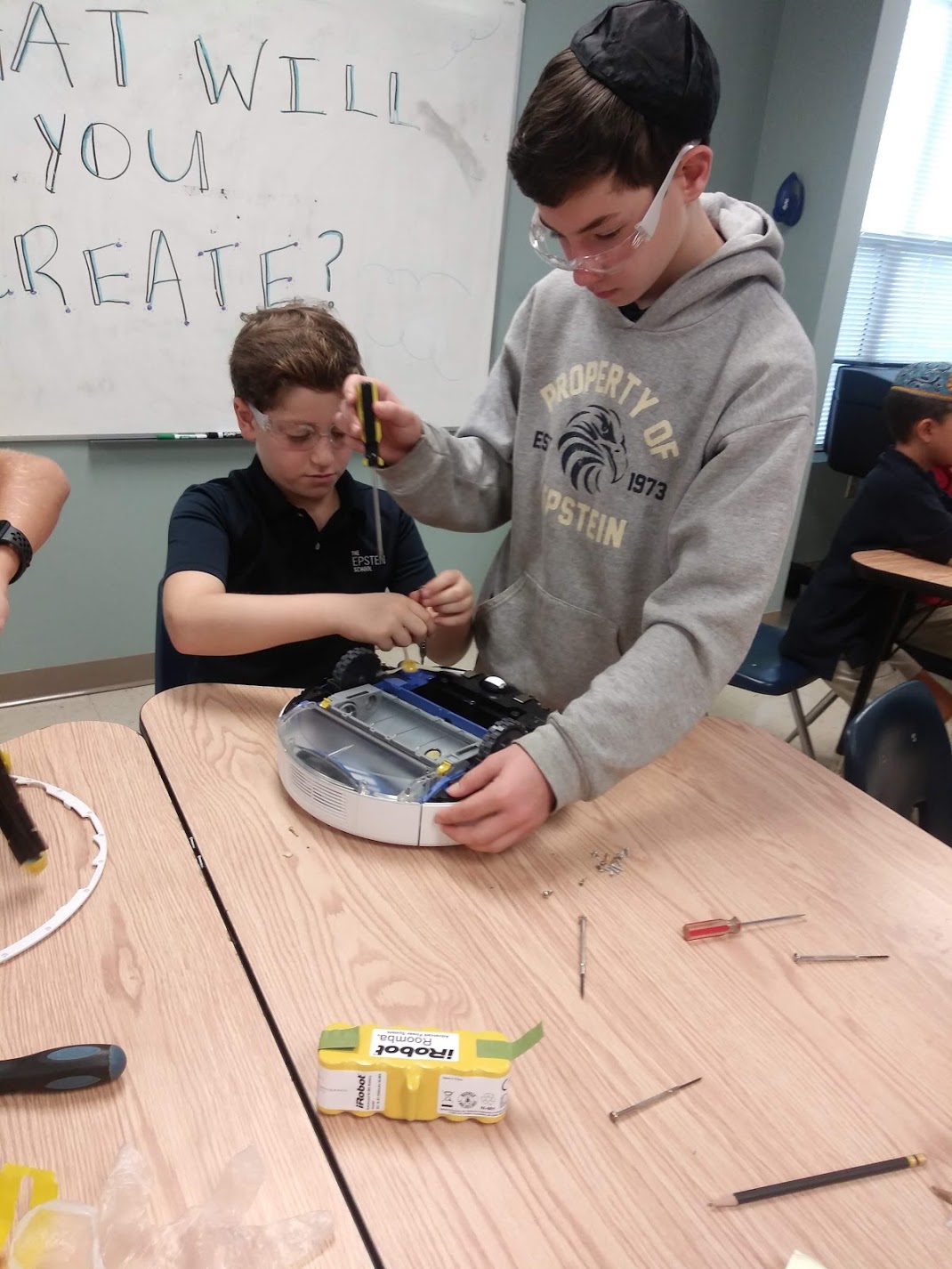 Designing a Teddy Bear with Microbit
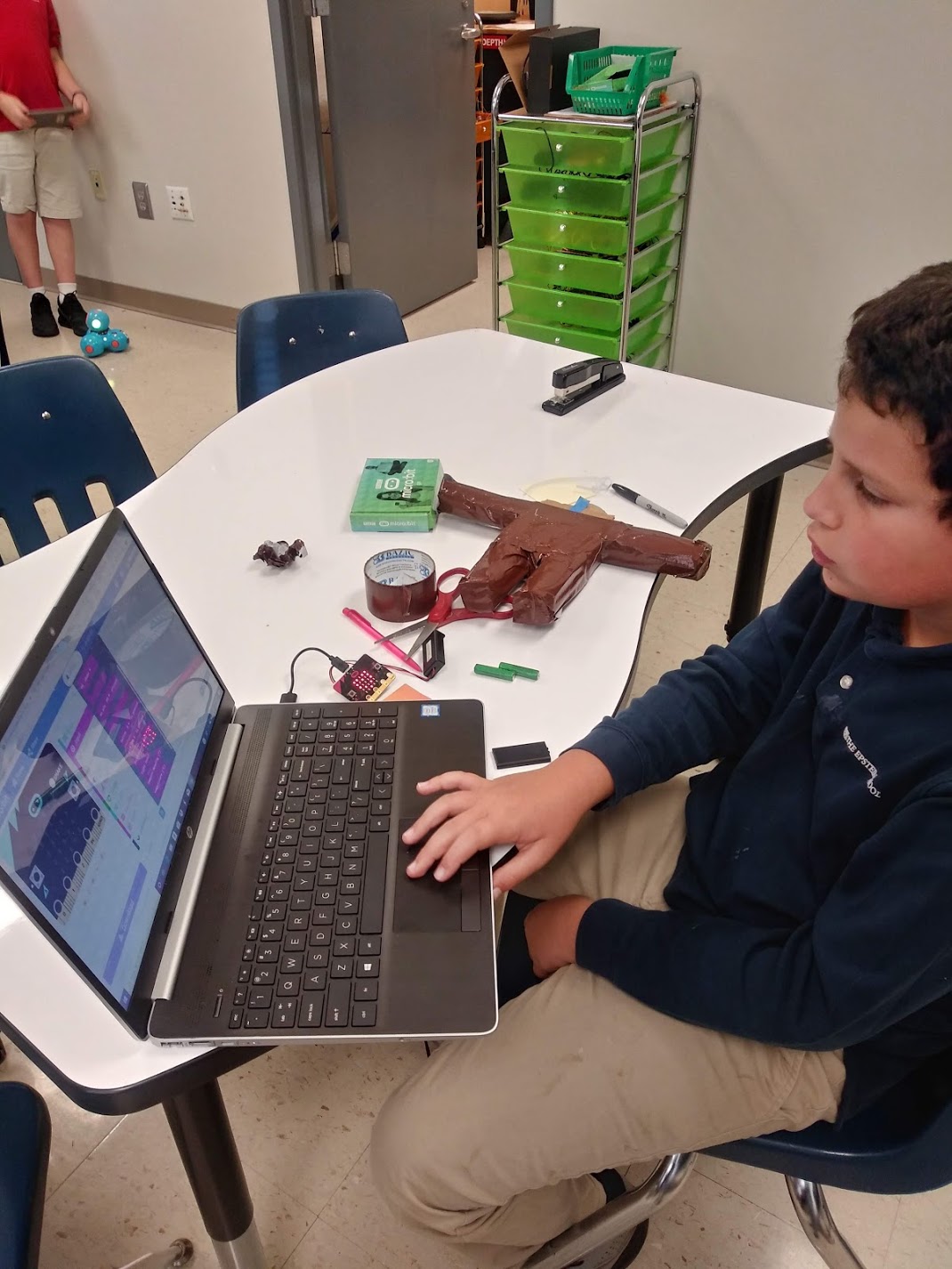 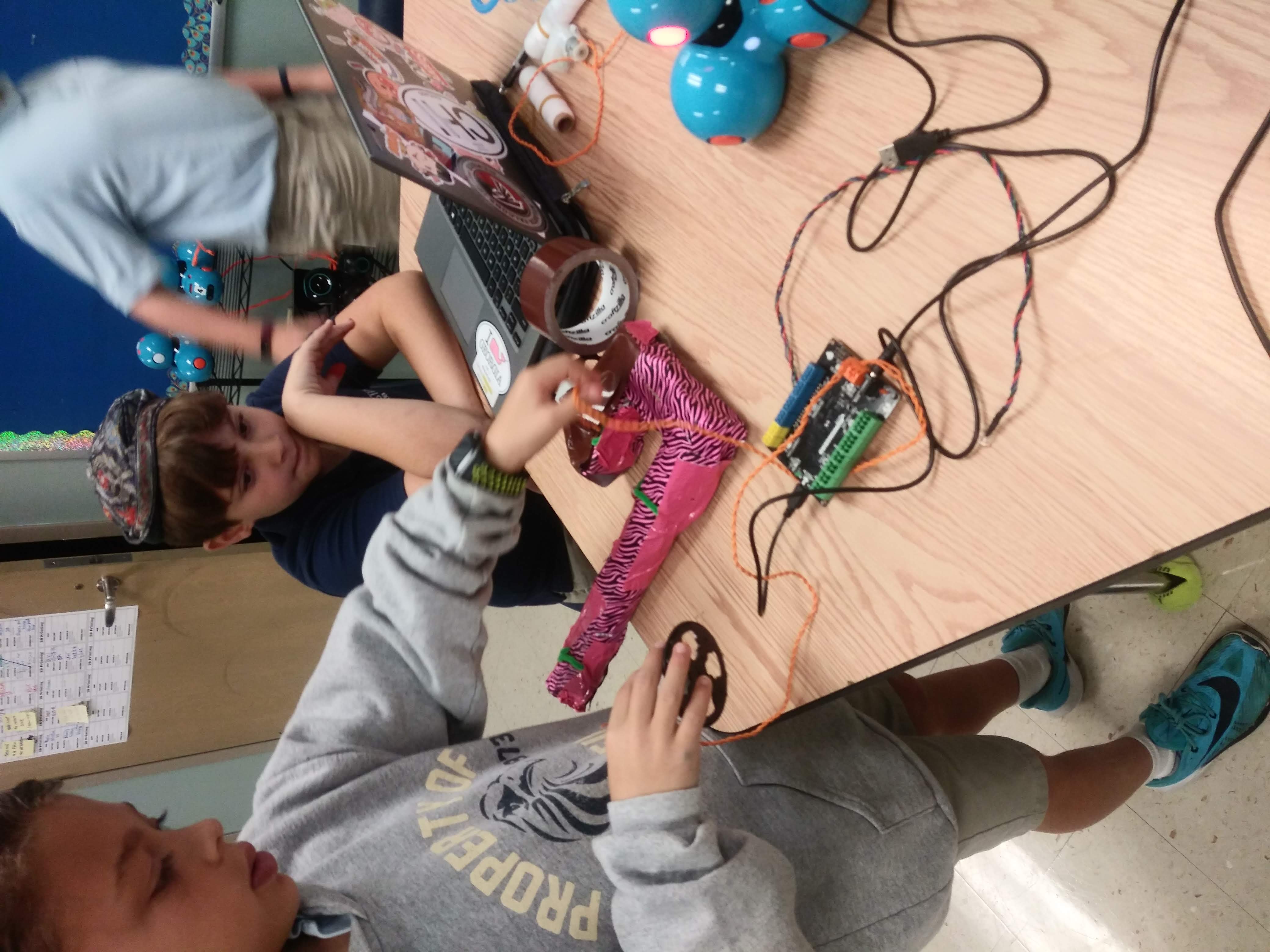 iRobot take apart
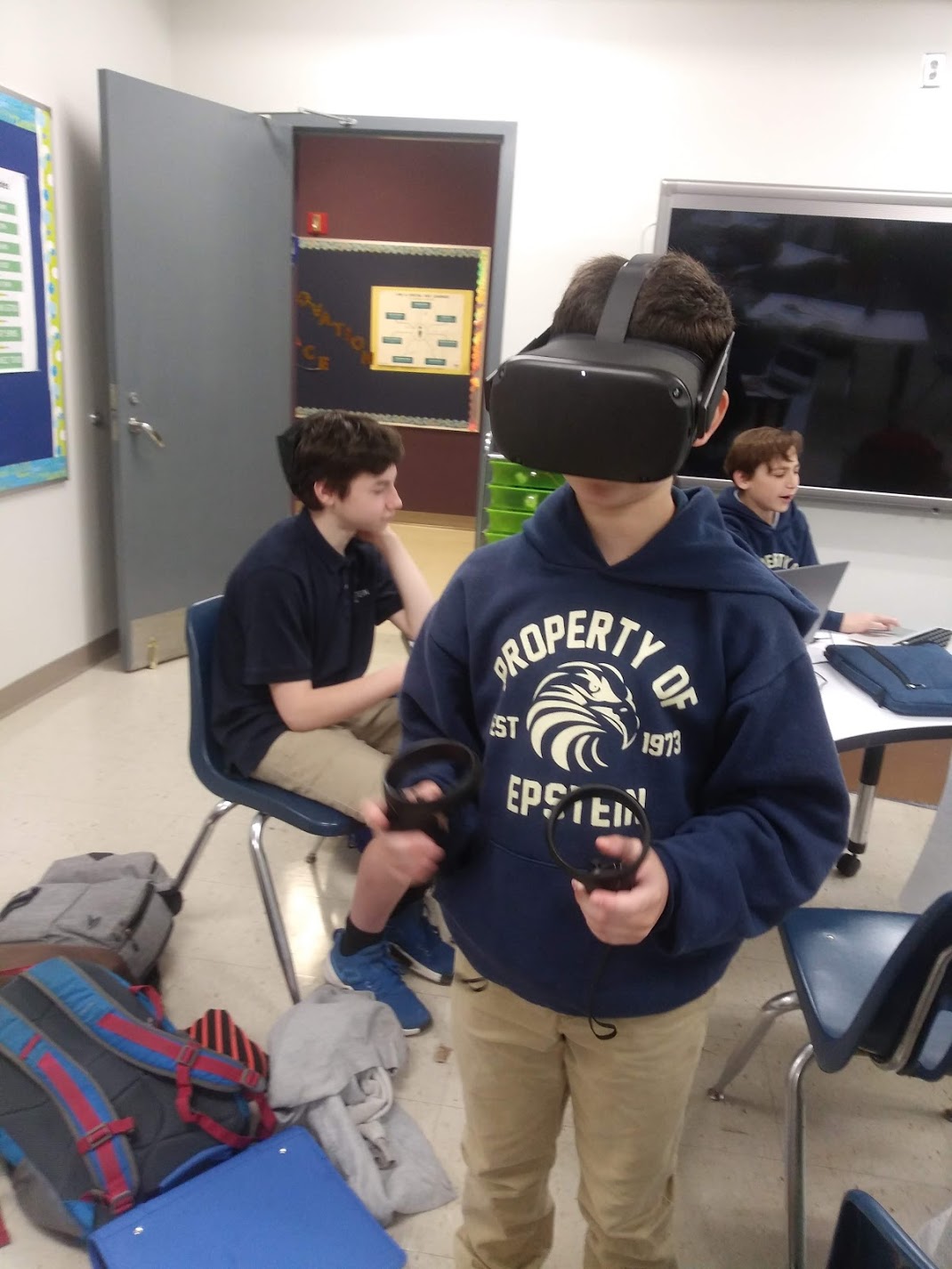 Using VR headsets to view worlds made in cospaces
Curriculum Integration
3 Branches of  Government Interactive Posters with Makey Makey and Scratch
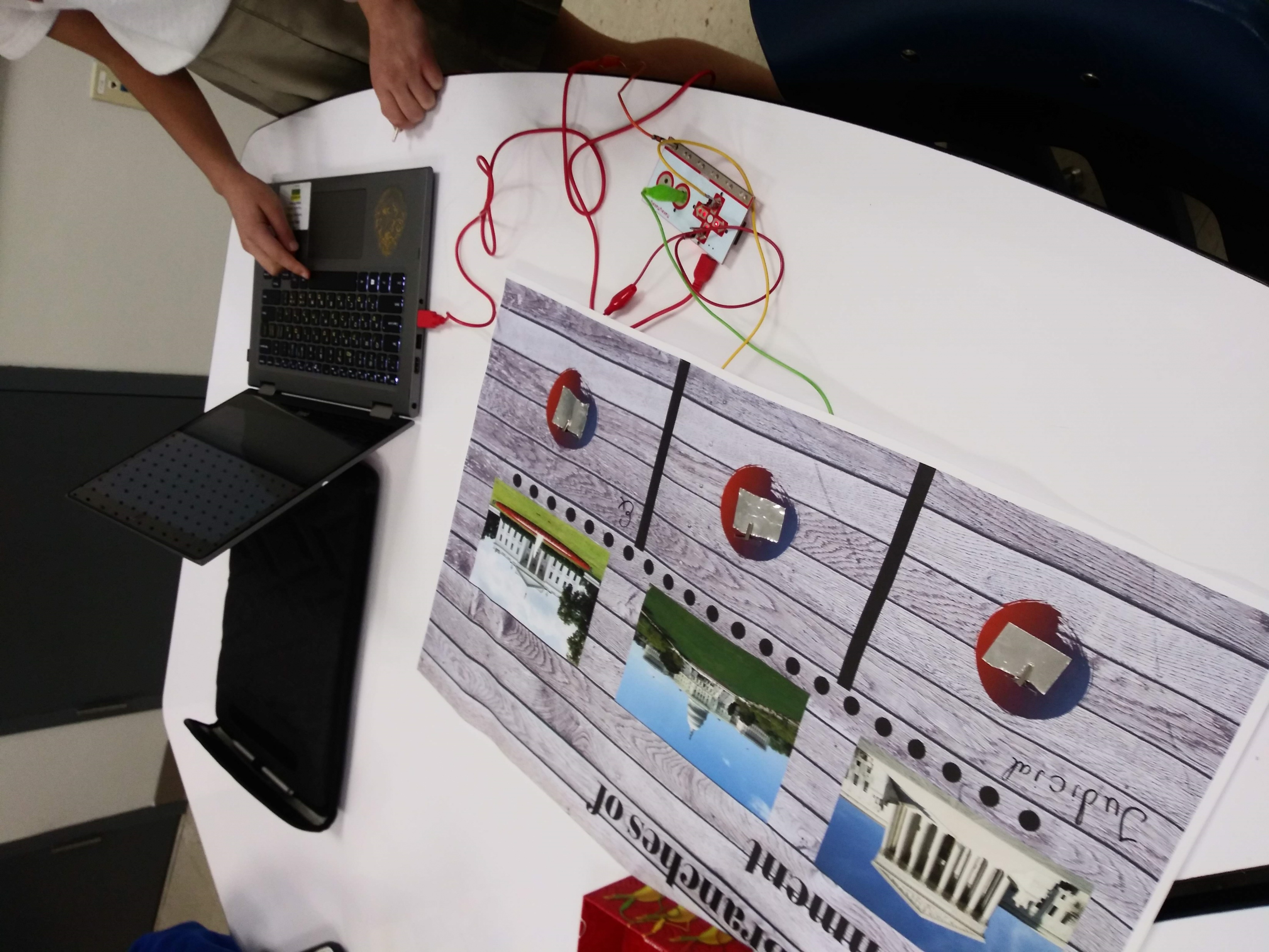 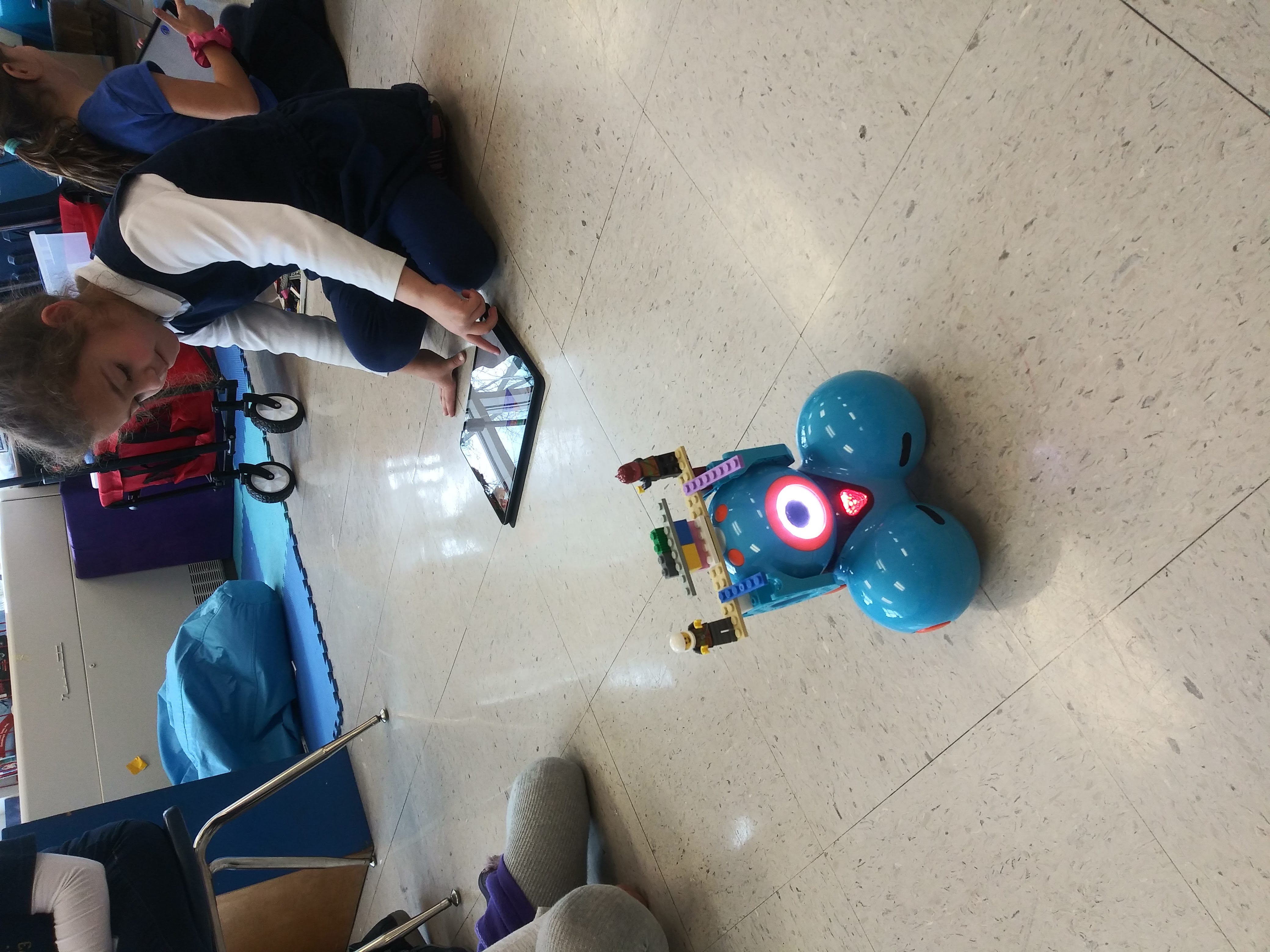 Dressing up and coding robots to dance and “be happy it’s Adar!”
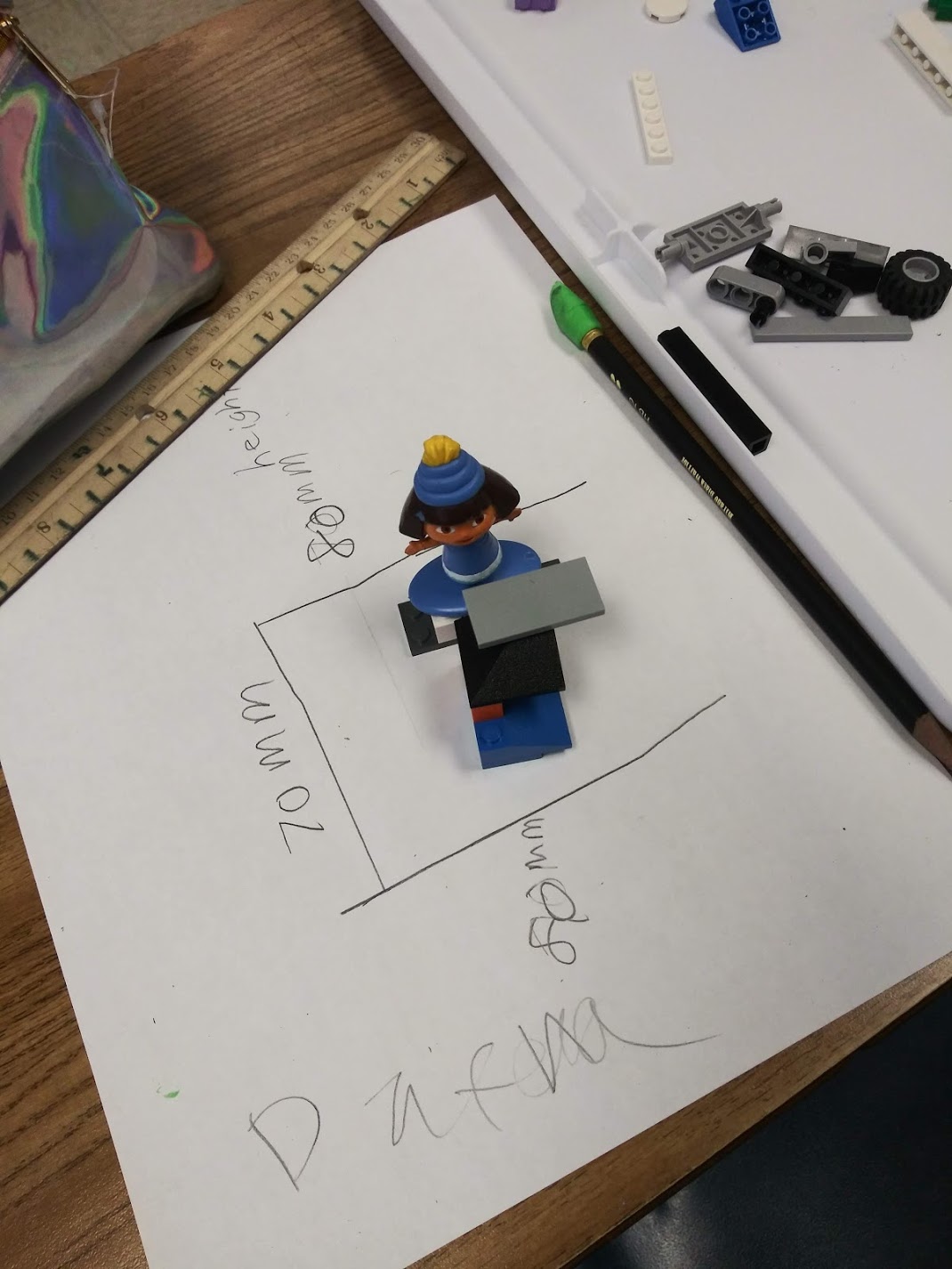 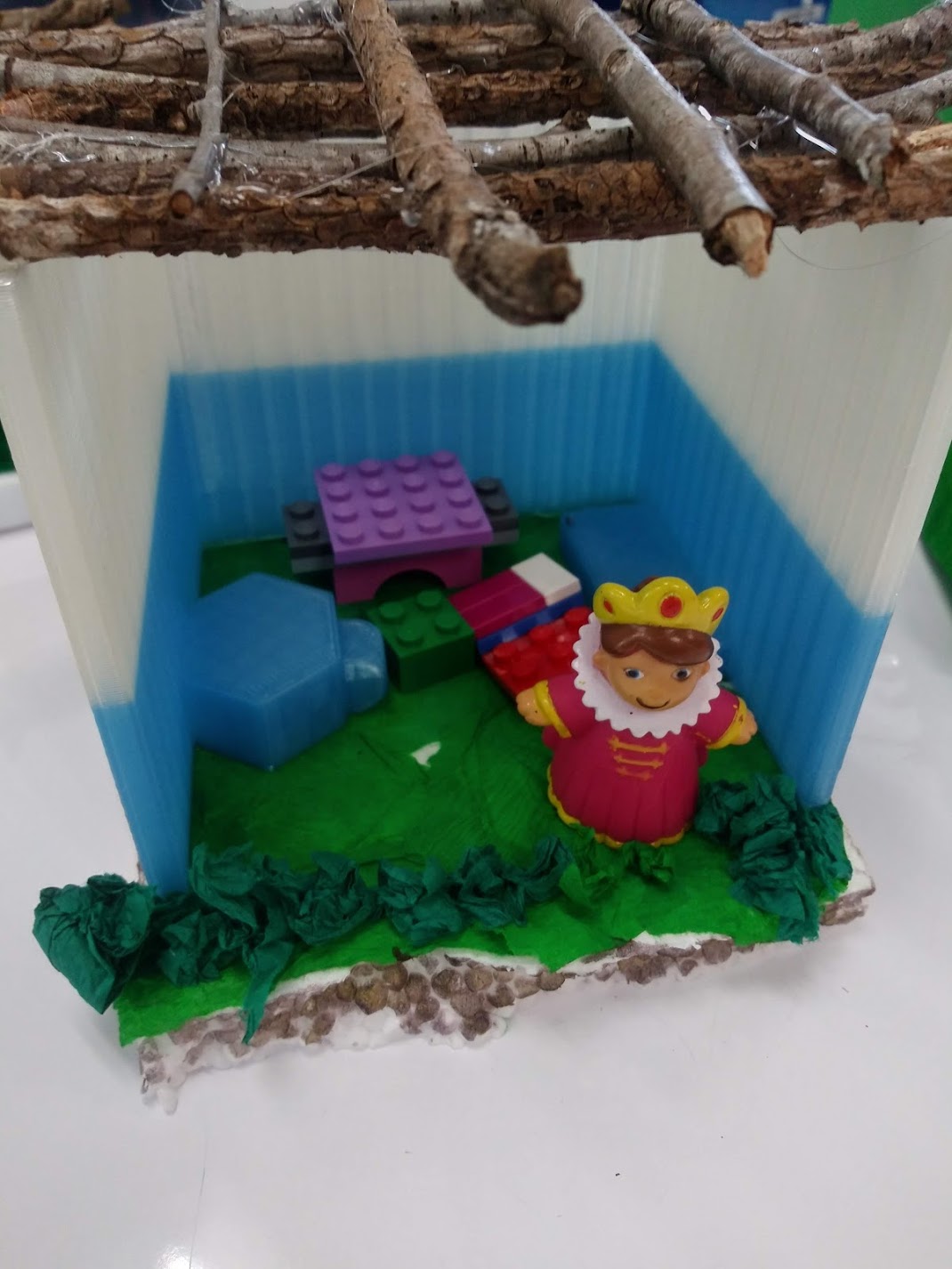 Designing Tiny Sukkot and using 3D modeling to create the walls
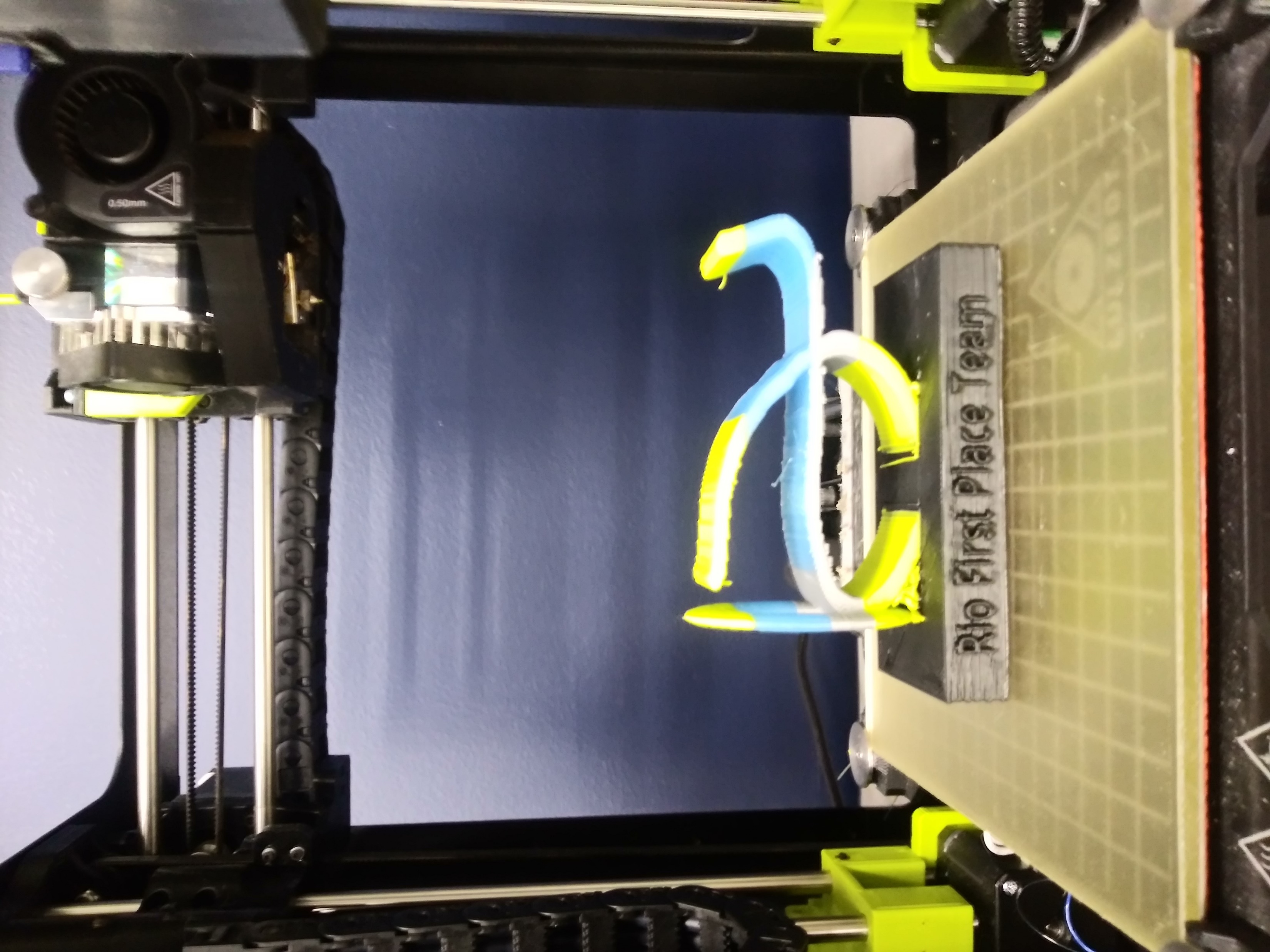 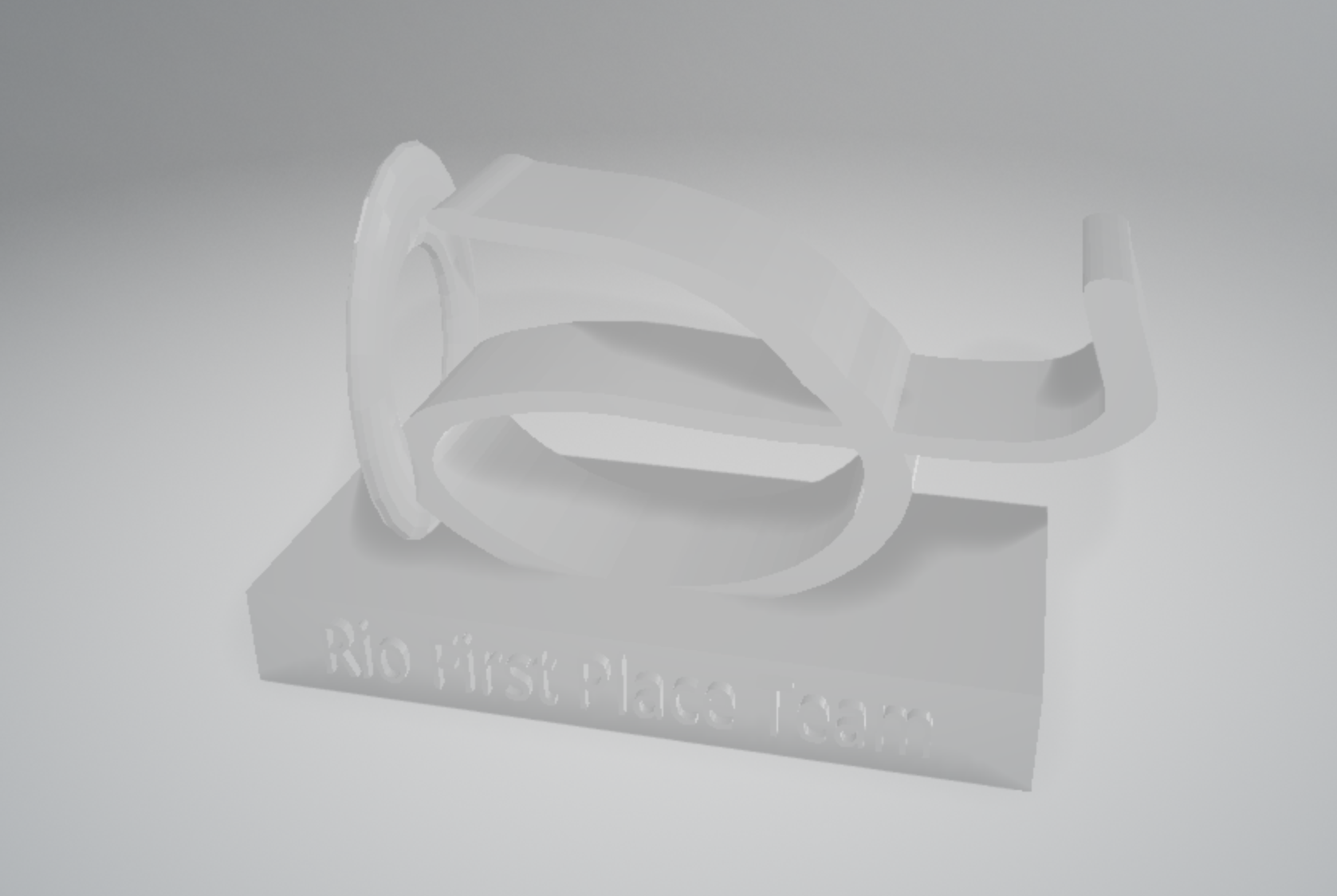 Biography project 3D Designs
Technology Competition
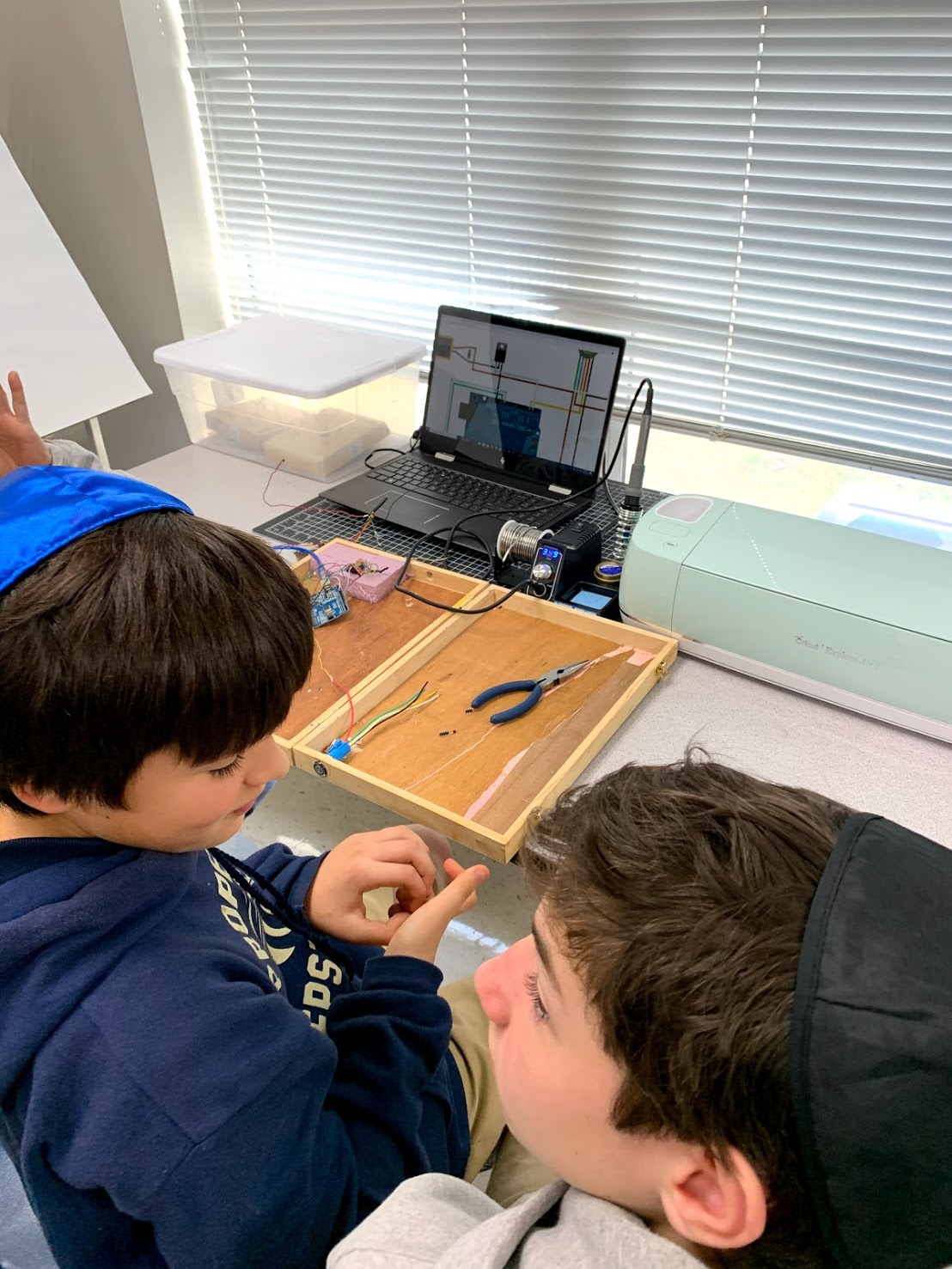 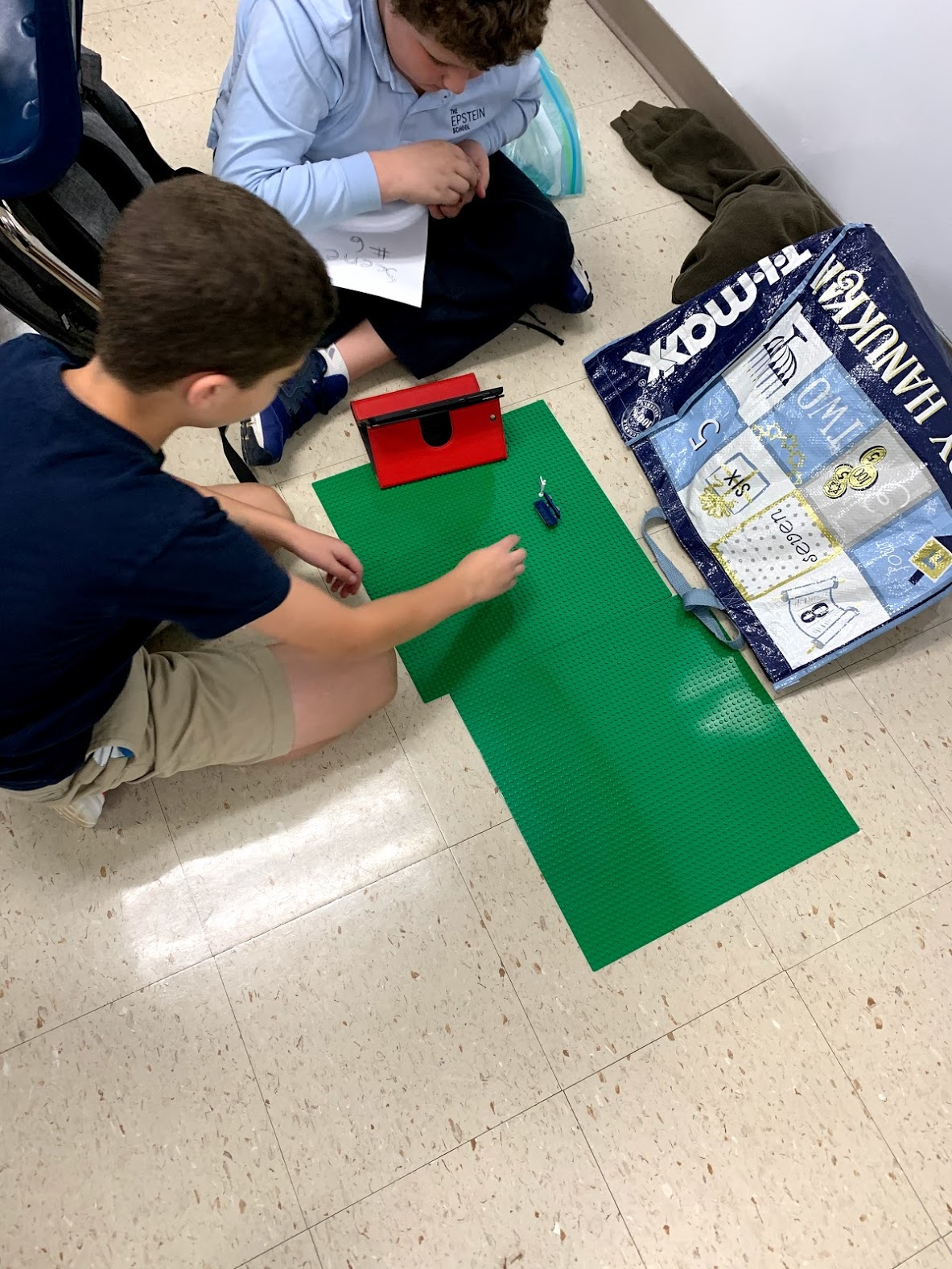 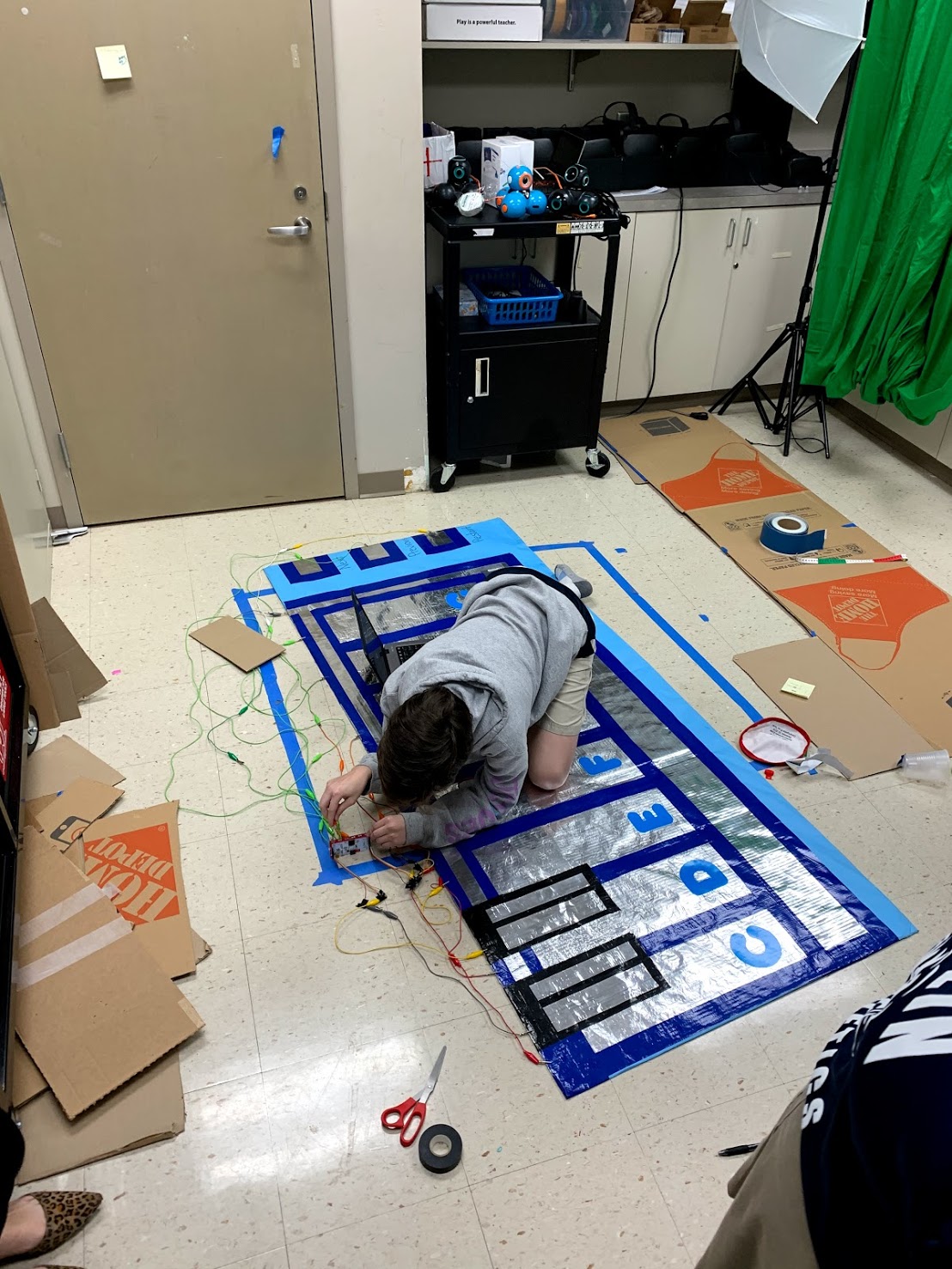 5th Grade students built a fingerprint scanning briefcase lock
7th Grade student created a foot piano
5th Grade students made a stop motion animation project
Fostering Innovative Design During the Pandemic
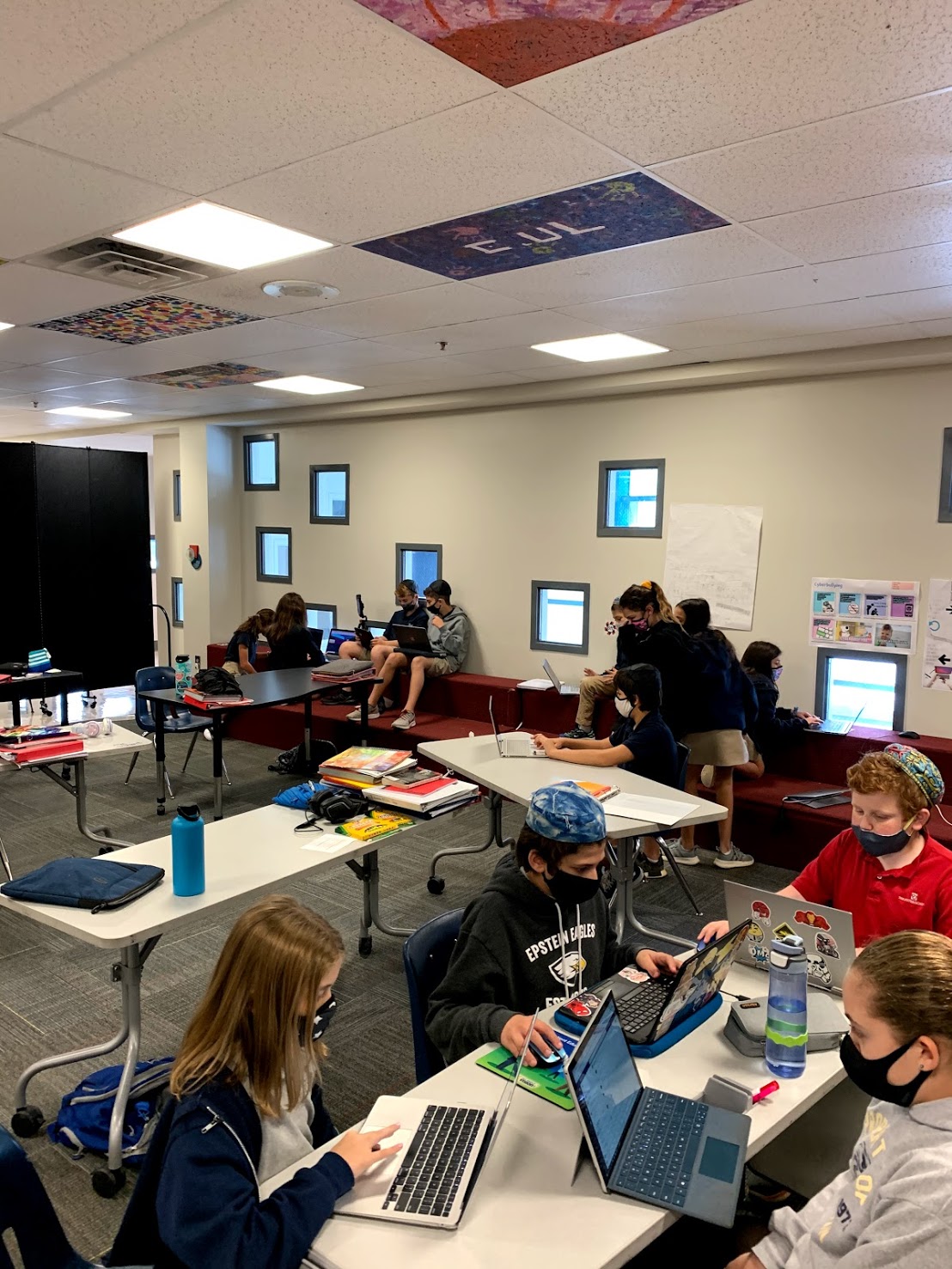 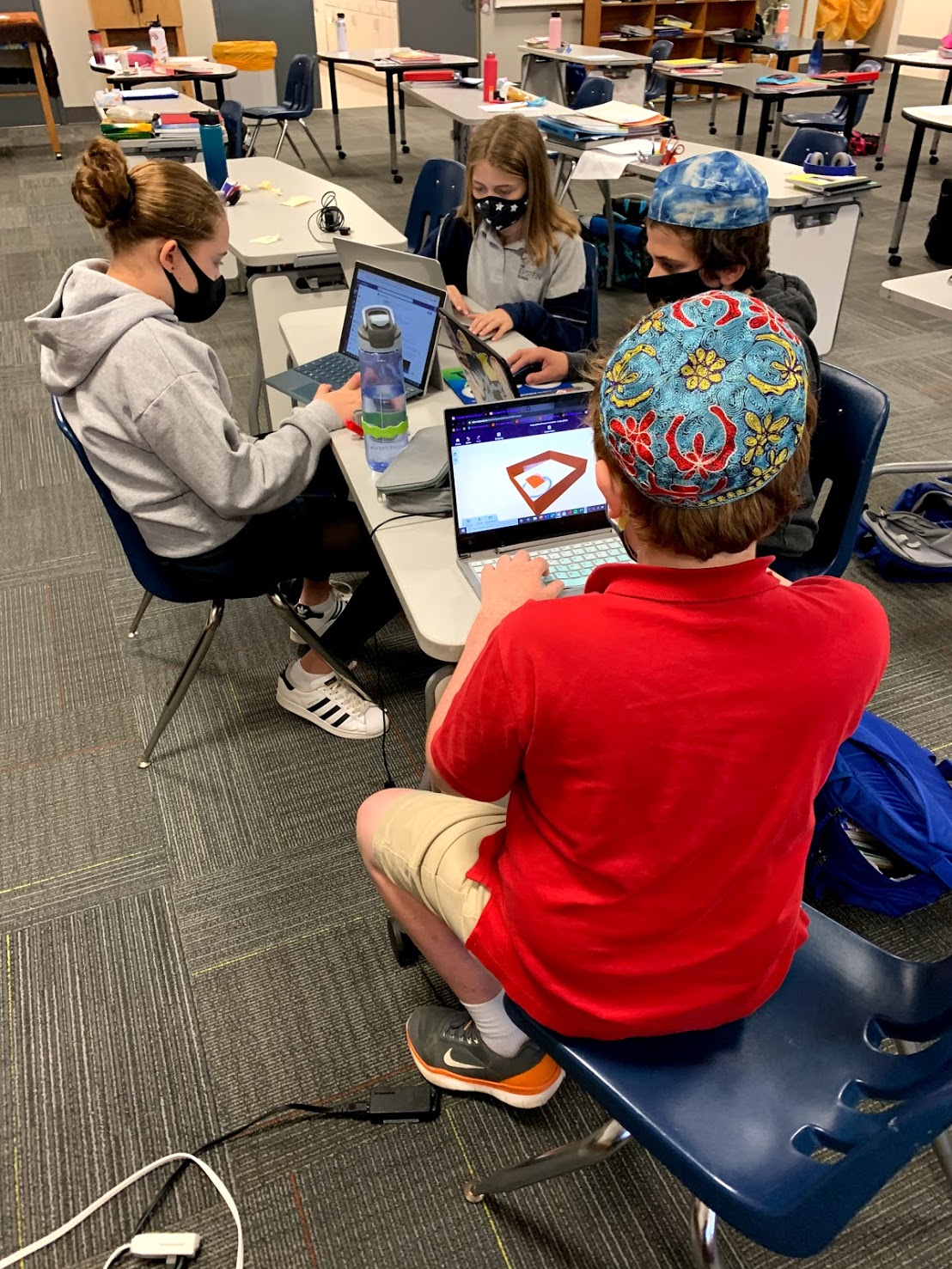 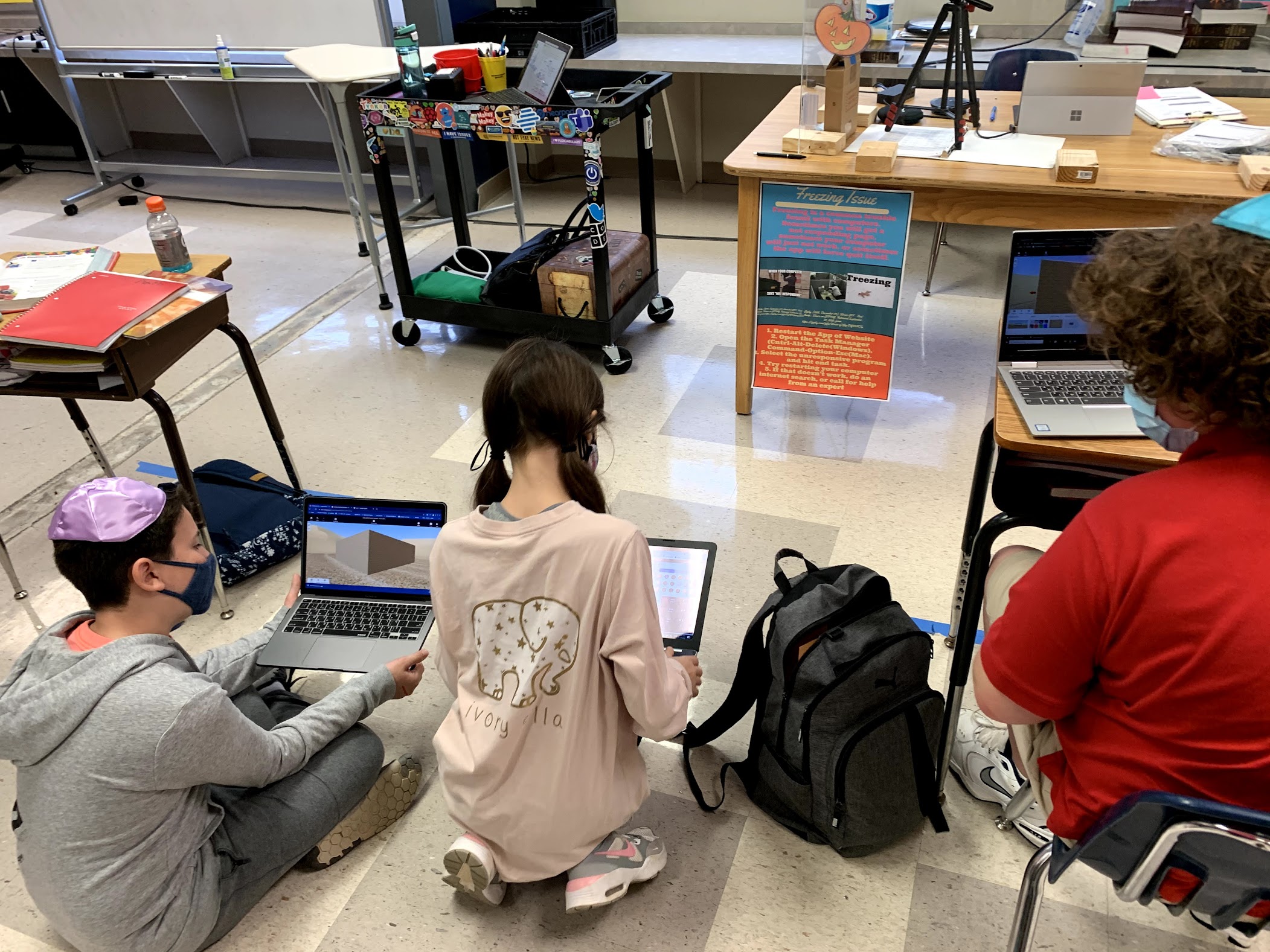 CoSpaces EDU: 6th Grade Ancient Egypt Virtual Museum
2nd Grade Seed Dispersal Scratch Project
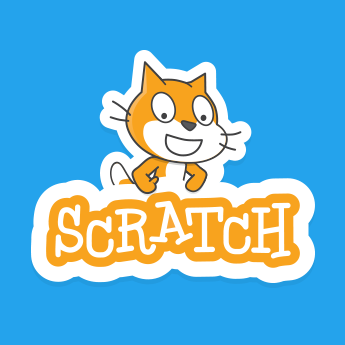 https://scratch.mit.edu/projects/442287599
https://scratch.mit.edu/projects/444204370
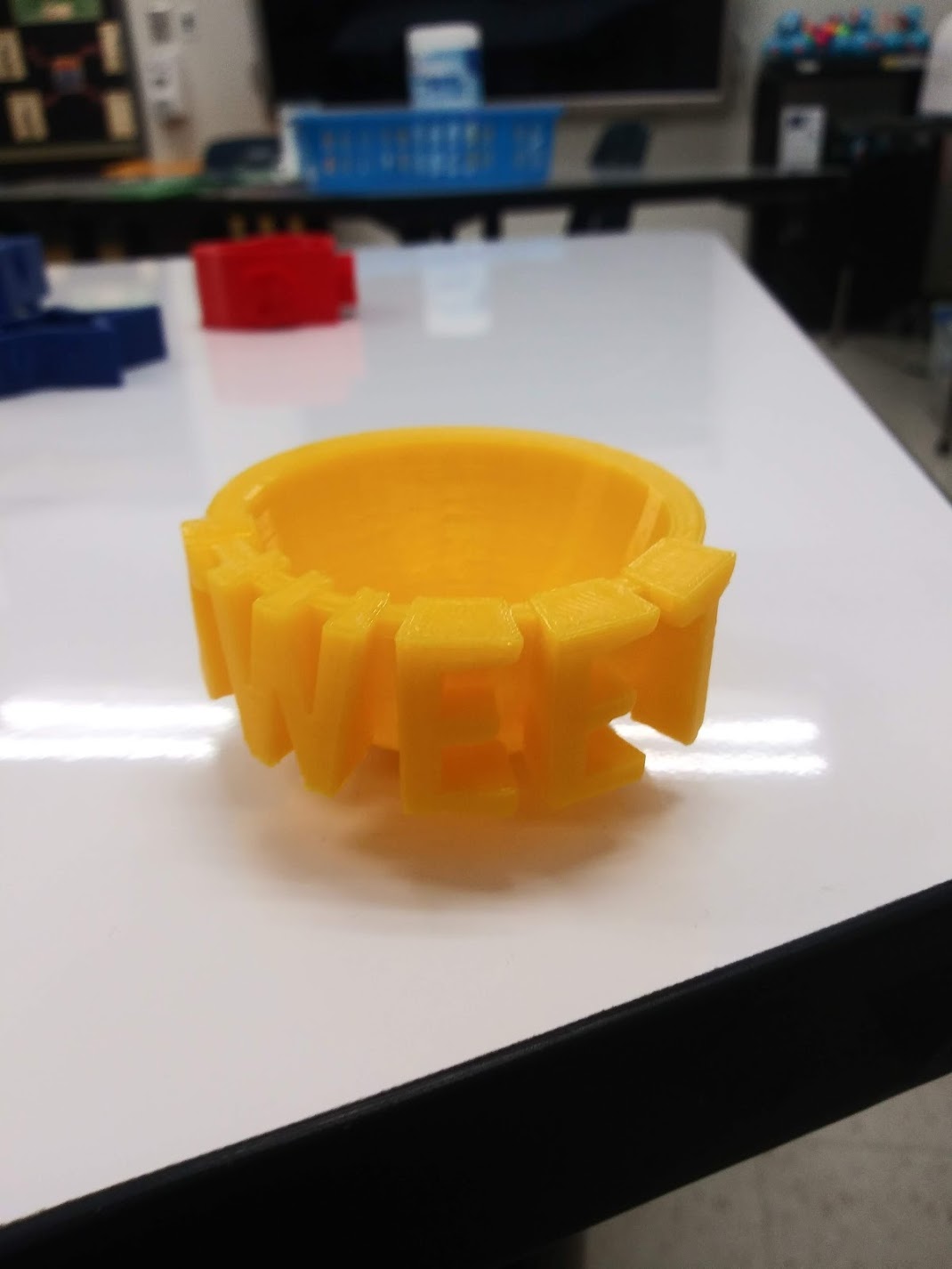 4th Grade 3D Printed Honey Bowls
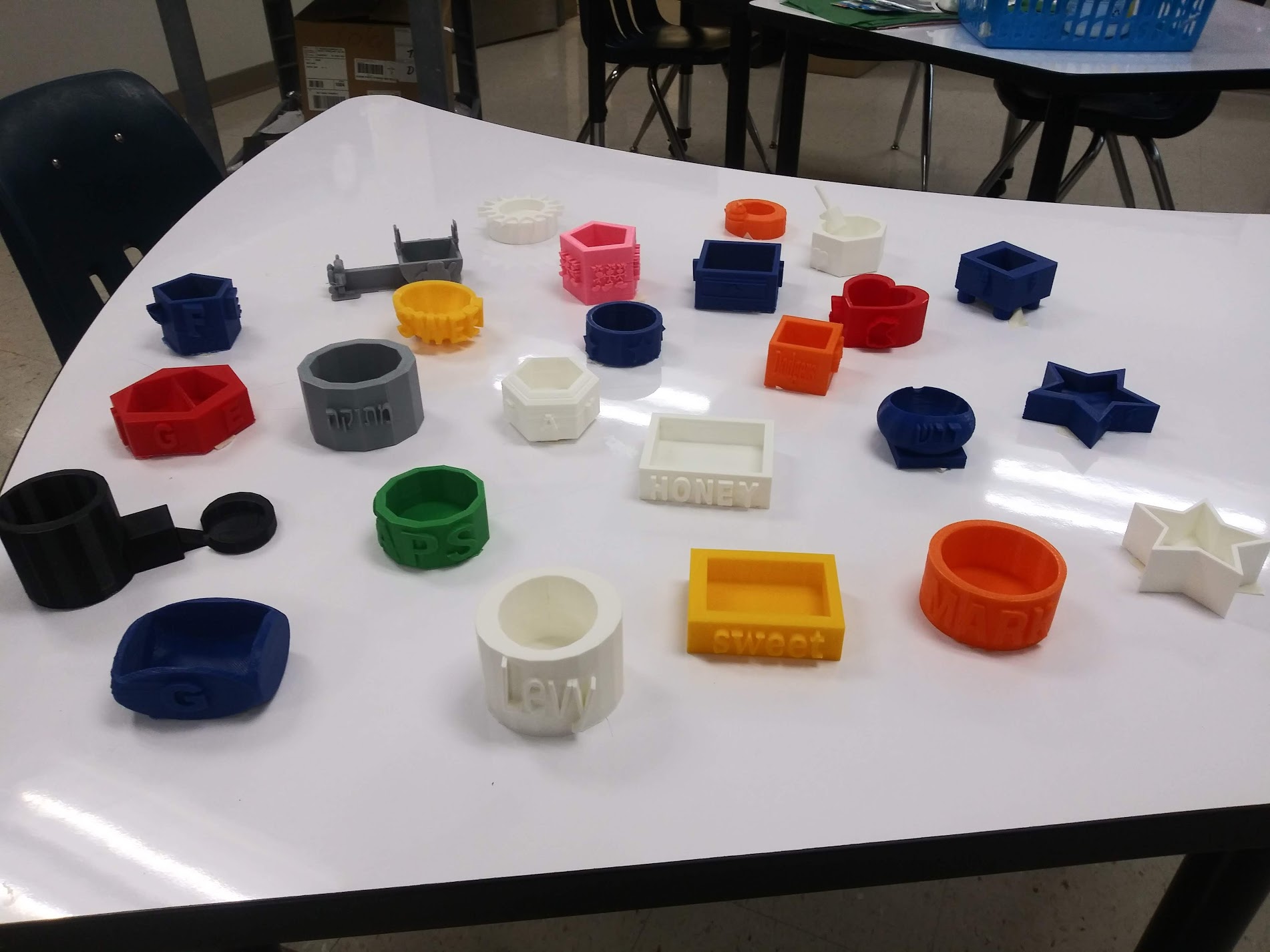